GST vs. Annual Financial Statement - An Analysis
By CA Atul Kumar Gupta
CA Atul Kumar Gupta
1
AUDIT AND FS
CA Atul Kumar Gupta
2
AUDIT AND FS
CA Atul Kumar Gupta
3
AUDIT AND FS
CA Atul Kumar Gupta
4
AUDIT AND FS
CA Atul Kumar Gupta
5
AUDIT AND FS
CA Atul Kumar Gupta
6
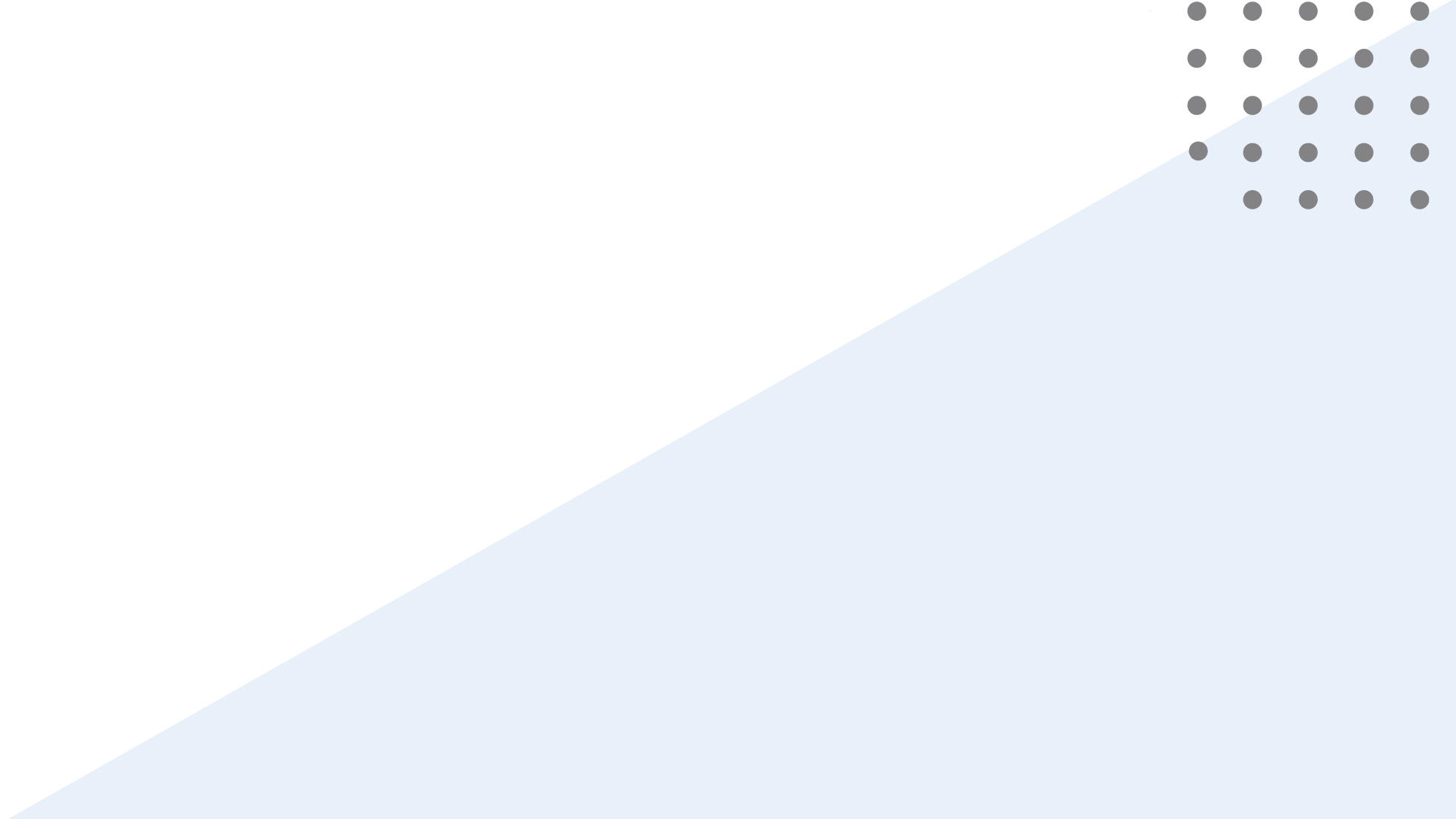 Sections to be discussed with relevant rules
CA Atul Kumar Gupta
7
Eligibility of Input Tax Credit
Goods or services whose credit is to be availed are used or intended to be used in the course or furtherance of business. (Section 16(1))

Example:

A company has taken loan for the higher education of its director’s son and has paid tax processing charges of such loan. Whether ITC will be available?
Solution:

Company cannot claim the credit of tax paid on processing charges of the loan.
CA Atul Kumar Gupta
8
Eligibility of Input Tax Credit  (Section 16(2)(a) read with Rule 36)
2. Possession of tax invoice and other tax paying document.
Invoice issued in case of reverse    charge
Bill of Entry
R
U
L
E

36
(1)
Input Service Distributor Invoice
CA Atul Kumar Gupta
9
Eligibility of Input Tax Credit
Necessary particulars to be present in the document for availing credit* (Proviso to Rule 36(2))
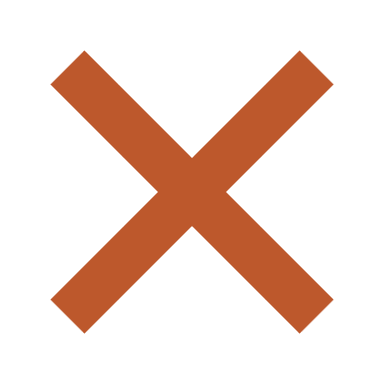 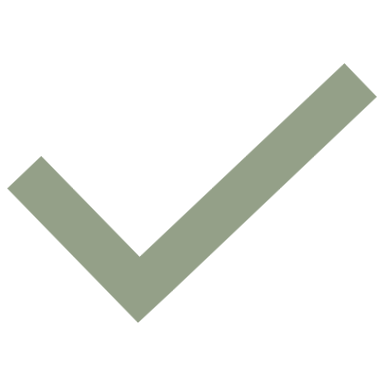 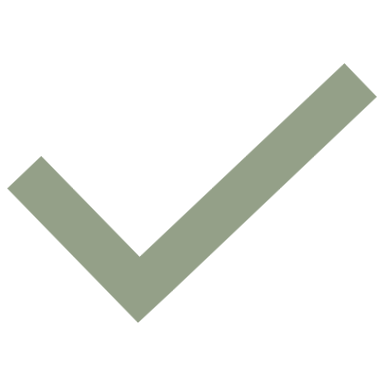 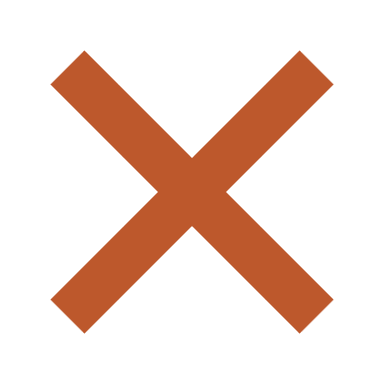 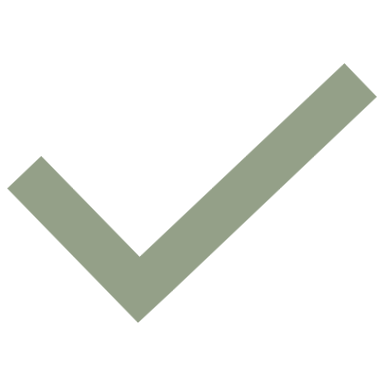 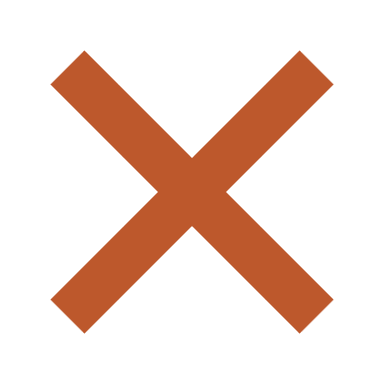 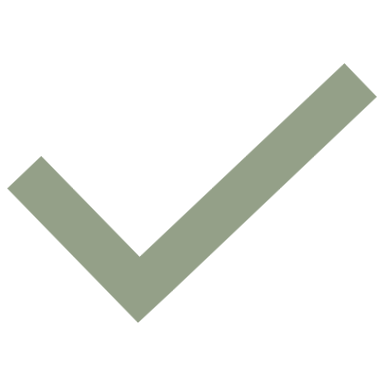 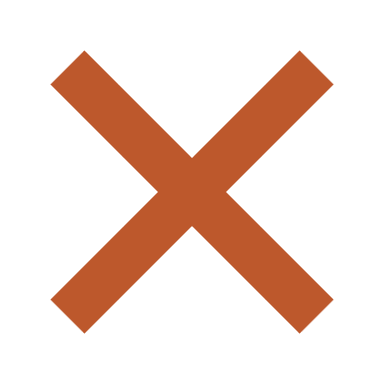 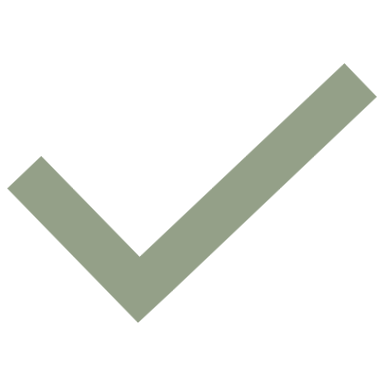 * Inserted vide NN 39/2018 dated 04.09.2018
CA Atul Kumar Gupta
10
Eligibility of Input Tax Credit
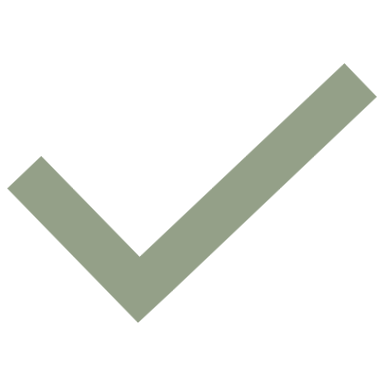 Necessary particulars to be present in the document for availing credit* (Proviso to Rule 36(2))
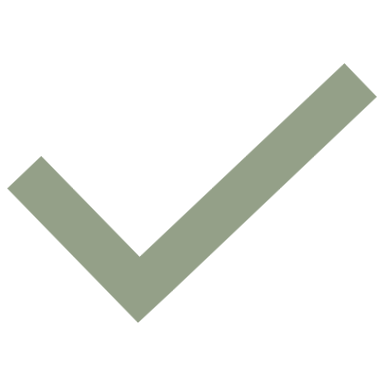 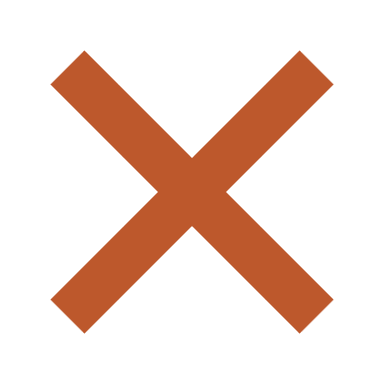 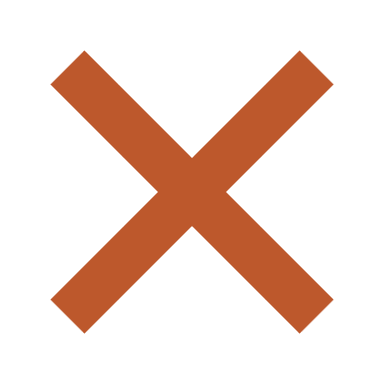 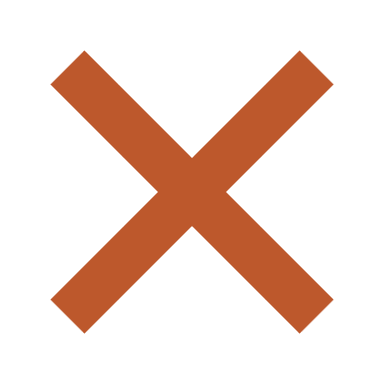 * Inserted vide NN 39/2018 dated 04.09.2018
CA Atul Kumar Gupta
11
Eligibility of Input Tax Credit
3. Goods or services have been received by registered person (Section 16(2)(b))
Exception to the provision
(i) Goods have been delivered  under Bill to Ship to Model
EXAMPLE:
MR. A
Bill to
Ship to
MR. B
MR. C
Sale
CA Atul Kumar Gupta
12
Eligibility of Input Tax Credit
(ii) Services have been supplied to third person on the direction of registered person*
*Substituted vide CGST Amendment Act’2018 w.e.f. 01-02-2019.
CA Atul Kumar Gupta
13
Eligibility of Input Tax Credit
4. Tax charged on goods and services have been actually paid to the government (16(2)(c)).

5. Return prescribed u/s 39 has been furnished i.e. GSTR-3B (16(2)(d)).
CA Atul Kumar Gupta
14
Eligibility of Input Tax Credit
Goods received in lots and installments (1st Proviso)

In the case of goods which are sold in lots or in installments, starting lots are send to the receiver under the cover of delivery challan. Invoice is being sent along with the last lot or installment.

Therefore, ITC on such goods can be availed only when last lot or installment has been received.
CA Atul Kumar Gupta
15
Eligibility of Input Tax Credit
ITC Claimed before the Goods have been received 

In the case the Invoice has been issued by the vendor and ITC has been claimed correspondingly for such invoice but the material is still in transit then such credit need to be reversed until the compliance is made .

Interest Liability on such credit depends upon the utilization of the Credit .
CA Atul Kumar Gupta
16
Eligibility of Input Tax Credit
If the recipient fails to pay the amount towards the value and tax thereon to the supplier of goods or services within 180 days, the amount of credit availed to the non-payment by the recipient will be added to its output tax liability along with interest thereon in the manner as prescribed.

180 days are to be calculated from the date of invoice.

Reversal of credit will be made along with the interest @ 18% and the interest will be applicable from the date of Availment till the date such amount has been reversed.
Non payment of tax within 180 days (2nd Proviso)
CA Atul Kumar Gupta
17
CA Atul Kumar Gupta
18
Lets Explore
Mr. A is supplier registered in Delhi. He is receiving various goods and services. Let us analyze the amount of credit available and the reversal in the month of September as per the provisions of Section 16:

Goods worth Rs. 1,00,000 (GST 18,000) have been directly sent to Mr. A from Mr. B’s Premises on the direction of Mr. C.
Services worth Rs. 2,00,000 (GST 36,000) has been  received. HSN has not been mentioned on the invoice.
Goods worth Rs. 50,000 (GST 9000) has been purchased from Mr. X and is handed over to transporter for bringing it to the place of Mr. A on 28th September, 2018 and received in the premises on 3rd October., 2018
Legal services has been taken from lawyer on 18th Feb 2018 of Rs. 60,000 and tax paid under RCM on 20th March, 2018, credit has already been availed on such supplies and its payment has not been made till date.
Goods worth Rs. 80,000(GST 14,400) has been purchased. Invoice raised on 27th March, 2018 and the credit availed on 7th June 2018. Its payment has not been made till date.
QUESTION
Rs. 18,000

Rs. 36,000

October month’s GSTR-3B


Rs. 10,800


Rs. -14,400
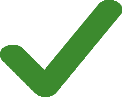 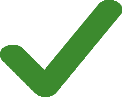 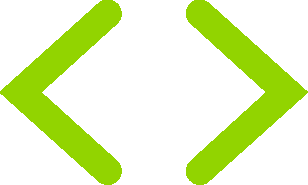 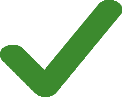 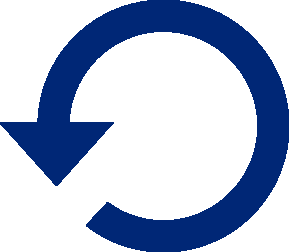 CA Atul Kumar Gupta
19
APPORTIONMENT OF INPUT TAX CREDIT
CA Atul Kumar Gupta
20
APPORTIONMENT OF CREDIT & BLOCKED CREDIT (Section 17)
Credit admissibility if goods and/or services are used for both business as well as non-business purpose (Section 17(1))

The amount of input tax credit available shall be restricted to so much of the amount as is attributable to the purpose of his business.
CA Atul Kumar Gupta
21
Credit admissibility if goods and/or services are used for providing both taxable as well as exempted supplies (Section 17(2) read with Rule 42 & 43)

The amount of input tax credit available shall be restricted to so much of the amount as is attributable to the taxable supplies including zero-rated supplies.
APPORTIONMENT OF INPUT TAX CREDIT
CA Atul Kumar Gupta
22
MR. X has the following turnover for the year 2020-21

Supply attracting GST @18%				5 Crore
Supply attracting GST @0%				2 Crore
Export of Supply with Zero Rate 				3 Crore
Supply Exempted under GST				5 Crore
Sale of Stock/Shares					100 Crore
Purchase of Stock/Shares					98 Crore
Advocate Services provided				02 Crore
Calculate the Value of Exempted and Taxable Value for the year 2020-21
CA Atul Kumar Gupta
23
MR. X has the following turnover for the year 2020-21

Supply attracting GST @18%				5 Crore      Taxable
Supply attracting GST @0%				2 Crore	Exempted
Export of Supply with Zero Rate 				3 Crore	Taxable
Supply Exempted under GST				5 Crore	Exempted
Sale of Stock/Shares					100 Crore 1 Crore Exempted
Purchase of Stock/Shares					98 Crore
Advocate Service Provided @18%				02 Crore  Exempted being under RCM
Taxable Turnover 	: 8 Crore
Exempted 	: 10 Crore
CA Atul Kumar Gupta
24
Inclusions in the value of Exempt Supply (Section 17(3))
Definition of Exempt Supply:
“exempt supply” means supply of any goods or services or both which attracts nil rate of tax or which may be wholly exempt from tax under section 11, or under section 6 of the Integrated Goods and Services Tax Act, and includes non-taxable supply;



Valuation of Exempt Supply:
Inclusions in the Value of Exempt supply ((Section 17(3)):
Outward Supplies on which recipient is liable to pay tax under reverse charge,
Transaction in securities (value shall be 1% of sale value),
Sale of land (value shall be the same as adopted for the purpose of paying stamp duty)
Sale of building subject to para 5(b) of schedule II (value shall be the same as adopted for the purpose of paying stamp duty)
CA Atul Kumar Gupta
25
Exclusions from the value of Exempt supply (Explanation to Rule 42 & 43)
Exclusions from the Value of Exempt Supply:
the value of services by way of accepting deposits, extending loans or advances in so far as the consideration is represented by way of interest or discount, except in case of a banking company or a financial institution including a non-banking financial company, engaged in supplying services by way of accepting deposits, extending loans or advances; and
the value of supply of services by way of transportation of goods by a vessel from the customs station of clearance in India to a place outside India.
CA Atul Kumar Gupta
26
Apportionment of Credit in case of Banking Company (including NBFC) [Section 17(4)]
OPTION 1: Comply with the provisions of Section 17(2) read with Rule 42 & 43.


OPTION 2: Avail an amount equal to fifty per cent of the eligible input tax credit on inputs, capital goods and input services in that month.


The option once exercised shall not be withdrawn during the remaining part of the financial year. (1st Proviso)

It may be noted that the restriction of fifty per cent. shall not apply to the tax paid on supplies made by one registered person to another registered person having the same Permanent Account Number. (2nd Proviso)
CA Atul Kumar Gupta
27
Blocked credit – Section 17(5)
ITC shall not be available in respect of the following, namely:—
a) Motor Vehicles for transportation of persons having seating capacity up to 13 persons (including driver)*
Making the following taxable supplies:
Further supply of such motor vehicles, or
Transportation of passengers, or
Imparting Training on driving such motor vehicles
ITC for MV* will NOT be available
Except when they are used for
CA Atul Kumar Gupta
28
ITC shall not be available in respect of the following, namely:—
Blocked credit – Section 17(5)
aa) Vessels & aircrafts*
Making the following taxable supplies:
Further supply of such Vessel or aircraft, or
Transportation of passengers, or
Imparting Training on navigating such vessels, or
Imparting training on flying such aircraft.

For transportation of goods.
ITC for Vessels & aircraft* will NOT be available
Except when they are used for
CA Atul Kumar Gupta
29
Blocked credit – Section 17(5)
ITC shall not be available in respect of the following, namely:—
ab) services of general insurance, servicing, repair & maintenance so far as they relate to clause (a) &(aa)

Provided the ITC shall be available for the following:
Where the motor vehicle, vessel or aircraft are used for the purposes specified in above clauses.
Where such services are received by taxable person engaged in:
Manufacture of such vessel, vehicle or aircraft, or
Supply of general insurance in respect of such vehicle, vessel or aircraft insured by him.
CA Atul Kumar Gupta
30
b) Supply of goods and services being:














Allowed ONLY if goods / services of a particular category are used towards making taxable outward supplies of the same category, or as an element of composite & mixed supply.

*except when used for the purposes specified in clause (a) & (aa) above.
Food and Beverages
Leasing, renting or hiring of motor  vehicle,
vessel, aircraft*
Health Services/ Life & Health Insurance
Beauty Treatment/
Cosmetic & Plastic Surgery
Outdoor Catering
Blocked credit – Section 17(5)
CA Atul Kumar Gupta
31
Blocked credit – Section 17(5)
ii) Membership of a club, health & fitness centre and 

iii) Travel benefits extended to employees on vacation such as leave or home travel concession 

Allowed ONLY where the services are notified as obligatory for an employer to provide to an employee.
CA Atul Kumar Gupta
32
Blocked credit – Section 17(5)
c & d) Construction of Immovable Property (other than plant and machinery)












Where construction includes re-construction, renovation, additions or alterations or repairs to the extent of capitalisation.

Plant and machinery means apparatus, equipment, and machinery fixed to earth by foundation or structural support that are used for making outward supply of goods or services or both and includes such foundation and structural supports but excludes— 
land, building or any other civil structures; 
telecommunication towers; and 
pipelines laid outside the factory premises.
Works contract services, except where it is an input service for further supply of works contract service
Goods or services received by a taxable person for construction of an
immovable property on his own account even when used in course or furtherance of business;
ITC not Available
CA Atul Kumar Gupta
33
Blocked credit – Section 17(5)
e) Taxes on supply of goods or services paid u/s 10
f) Goods or services or both received by a non-resident taxable person except on goods imported by him, shall not be allowed
g) Goods or services or both used for personal consumption
h) Goods lost, stolen, destroyed, written off or disposed of by way of gift or free supplies and 
i) Any tax paid in accordance with the provisions of sections 74, 129 and 130
CA Atul Kumar Gupta
34
Rule 42 of CGST Rules
Total credit			T
Less:	Exclusive Non business			T1
Less:		Exclusively for exempt		T2 
Less:		Blocked credit 			T3 
		Credited to E-Cr ledger		C1 
Less:		Exclusively for taxable 		T4 
		Common				C2 
Less:		Proportional to exempt		D1
			(C2*E/F)
Less:		Non business (5% of C2		D2
		if C2 contains Non business)
		Credit to be taken 			C3
CA Atul Kumar Gupta
35
Rule 42 of CGST Rules
CA Atul Kumar Gupta
36
Rule 42 of CGST Rules
CA Atul Kumar Gupta
37
Credit calculated on provisional basis shall be computed finally before due date of filing returns for the month of September following the end of the FY to which credit relates;
In case amount calculated exceeds the provisional calculation the differential amount shall be added to the output tax liability
interest from the month of April of next FY till the date of payment to be paid
In case amount finally calculated is short of the provisional calculation, the differential amount shall be taken as credit in the month of September
It is to be noted that the reversal to be done at the end of the financial year is only applicable for Rule 42.
Rule 42 of CGST Rules – Calculation to be done at the end of the financial year
CA Atul Kumar Gupta
38
Case Study on Rule 42
XYZ is having Turnover of Rs.10 cr. out of which Rs.7 cr. is taxable supply and Rs.3 cr. is exempted supply. Total Input Tax Credit available is Rs.80 Lakh. It includes:
5 Lakh for services availed for personal consumption. 
Input Credit of Rs.5 Lakh is available on warehousing of agriculture produce.
XYZ paid Rs.20 lakh. as tax for purchase of building materials and services for construction of building on his own account for furtherance of business.
Rs.10 lakhs for procuring works contract service for further supply of works contract service for construction of immovable property and use for office.
XYZ repair of Motor Vehicle for transportation of passengers and self use and Input Credit available on it is Rs.2 Lakh.
XYZ paid for Food and Beverages for staff on which Input Tax of Rs.1 Lakh is paid.
XYZ Paid For Service of Motor Vehicle purchased by Company for which 1 Lakh paid as GST
Goods on which tax of Rs.6 lakhs was paid were stolen from the site.
Credit balance of Rs.20 Lakh is available exclusively for taxable purpose.
Calculate the credit which will be available to utilize for the month.
CA Atul Kumar Gupta
39
Total input tax (‘T’): 80 Lakhs
Tax paid in respect of:
Inputs and input services to be used exclusively for purposes other than business (‘T1’): 5 lakh
Inputs and input services intended to be used for effecting exempt supplies (‘T2’): 5 lakh 
Inputs on which credit is not available under section 17(5) (‘T3’): 20+1+1+6=28 lakhs
Input tax credit credited to the electronic credit ledger (‘C1’):
     C1=80-(5+5+28) =42 lakhs
Inputs and input services used exclusively for taxable supply (‘T4’): 20 lakhs
Solution
CA Atul Kumar Gupta
40
Common credit for taxable as well as exempt supply (‘C2’): 
     C2 = 42-20=22 lakhs
Amount of input tax credit attributable towards exempt supplies i.e. ‘D1’: 
     D1= (E÷F) × C2
Exempt turnover: 3 cr. Total turnover: 10 cr.
     D1= (3/10)*22 lakhs= 6,60,000/-
Amount of credit attributable to non-business purposes: D2= C2*5%= 22*5/100= 1,10,000/-
Amount of common credit available for utilization: 
C2-(D1+D2)= 22 lakhs-(6.6+1.1 lakhs)= 14.30 lakhs = C3
Total amount available for utilization: 20+14.30=34.30 lakhs
Solution
CA Atul Kumar Gupta
41
Where the registered person has not claimed depreciation on the tax component of the cost of capital goods & plant and machinery and decides to claim the credit of input taxes paid, where such capital goods are used partly for the purpose of business and partly for other purposes or partly for effecting taxable supplies including zero-rated supplies and partly for effecting taxable supplies, the input tax credit available shall be calculated as per the provisions of Rule 43.
Apportionment of Input Tax Credit in case of Capital Goods
CA Atul Kumar Gupta
42
Apportionment of Input Tax Credit in case of Capital Goods
“capital goods” means the goods, the value of which are capitalized in the books of accounts of the person claiming the credit and which are used of intended to be used in the course or furtherance of the business
Depreciation claimed on Tax component of the cost of capital goods under IT Act
ITC not Available
Example:
Cost of asset               =  Rs. 100
Tax-18%(say)              =  Rs. 18
Total Cost                       Rs. 118
If Depreciation charged on Rs.100
ITC Available
If Depreciation charged on Rs.118
ITC not Available
CA Atul Kumar Gupta
43
CA Atul Kumar Gupta
44
Where capital goods earlier used for non-business purpose or for effecting exempt supplies are now being used for effecting both taxable as well as exempt supplies, the value of common ITC ‘A’ shall be credited to the Electronic credit ledger subject to the condition that the ineligible credit denoted as ‘Tie’ shall be calculated at the rate of 5 percentage points foe every quarter or part thereof and added to the output tax liability of the tax period in which such credit is claimed.

Where capital goods earlier used for effecting supplies (including zero-rated supplies) other than exempt supplies are now being used for effecting both taxable as well as exempt supplies, the ITC claimed in respect of such goods shall be added to arrive at the aggregate value ‘Tc’.
Additional points to be noted with respect to reversal pertaining to capital goods
CA Atul Kumar Gupta
45
“
Capital Goods
B. Common
A. Exclusively for Taxable
C. Exclusively for Exempt/Non-business
Rule 43
Total common credit during (new credit) month		A
Add:		Converted from C to B			A
		(ineligible portion 5% per quarter,
		 added to the output tax liability= Te)	
		Common credit to be availed in ledger		Tc
Add:		Converted from A to B			xx
		Aggregate Common credit 			Tc 
		Calculation of monthly (Tc/60)			Tm 
Add: 	                  Tm of previous tax periods			xx 
		Total monthly credit 				Tr 
		Credit to be reversed (Tr*E/F)			Te
CA Atul Kumar Gupta
46
Credit relating to capital goods that is used for effecting exempt supplies as well as taxable supplies = Rs. 20000
Credit of Capital goods that were earlier used for effecting exempt or non business supplies but now used for both taxable as well as exempt supplies = Rs. 10000 ( Machinery purchased on 1st April 2018) =C to B
Credit of capital goods that were earlier used for effecting taxable supplies are now used for both taxable as well as exempt supplies = Rs. 5000 ( Machinery purchased on 1st Nov 2019) =A to B
Carried forward common credit of the previous months (Tm)= 1,000
Total turnover 30 lakhs out of which 10 lakhs pertains to exempted turnover
Calculate the eligibility of credit for April 2021
Case Study on Rule 43
CA Atul Kumar Gupta
47
Solution
CA Atul Kumar Gupta
48
*Calculation of claim in capital goods (Rule 40)
(Section 10 > Normal)
(Exempt Supply >Taxable Supply)
Input tax credit on capital goods to be calculated by reducing the tax paid by 5% for per quarter or part thereof from the date of invoice.
 
Lets take an example to understand the situation
Say, Mr. X is a registered person and engaged in supply of cotton seed oil(exempt) and other oils(taxable).
He has purchased a machinery to be used exclusively in extraction of cotton seed oil  on 1/08/2017 and paid GST Rs.120000.
On 16/10/2018, exemption on those supplies was withdrawn by govt., rendering them taxable from 17/10/2018 onwards.
Solution
No. of quarter for which goods used for exempt supply = 6 quarter
Percentage of reversal= 6*5% = 30%
Total Reversal= 1,20,000 * 30% = 36,000
Credit allowed = 1,20,000 – 36,000 = 84,000
CA Atul Kumar Gupta
49
Supply of Capital goods on which ITC taken
(Sec 18(6) r/w R(40(2))
CA Atul Kumar Gupta
50
Supply of Capital goods on which ITC taken
(Sec 18(6) r/w R(40(2))
Tax Payable is Rs. 10,800 or Rs. 25,000, WEH
Exception: 
Refractory bricks, moulds and dies, jigs and fixtures are supplied as scrap, taxable person may pay tax on transaction value.
CA Atul Kumar Gupta
51
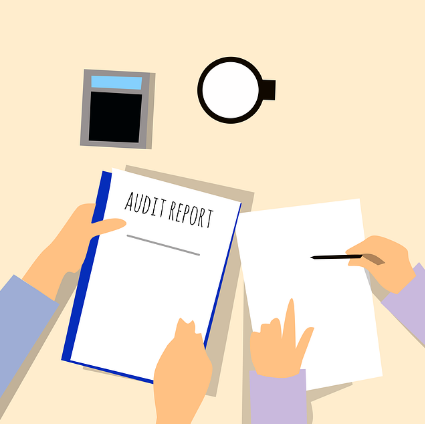 52
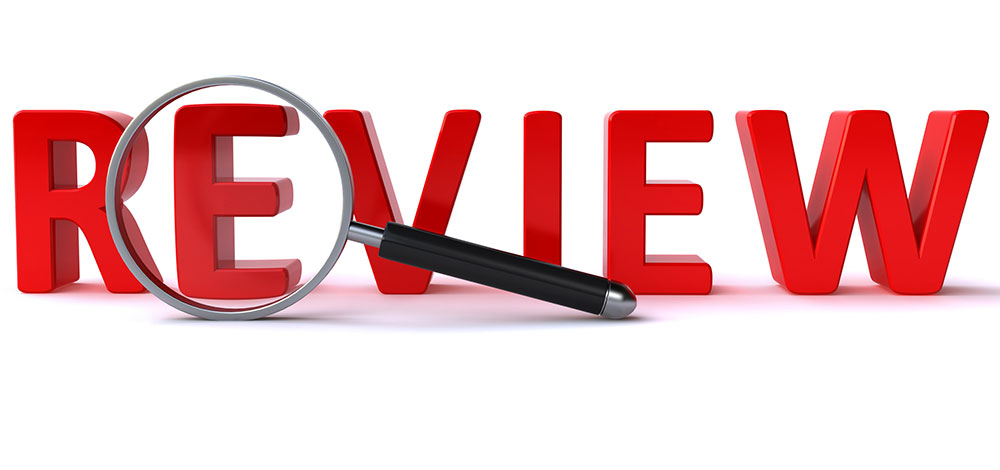 FINANCIAL 
STATEMENTS
NOTES TO ACCOUNTS
REVIEW OF FINANCIAL STATEMENTS
CA Atul Kumar Gupta
TOPICS TO BE COVERED
53
CA Atul Kumar Gupta
54
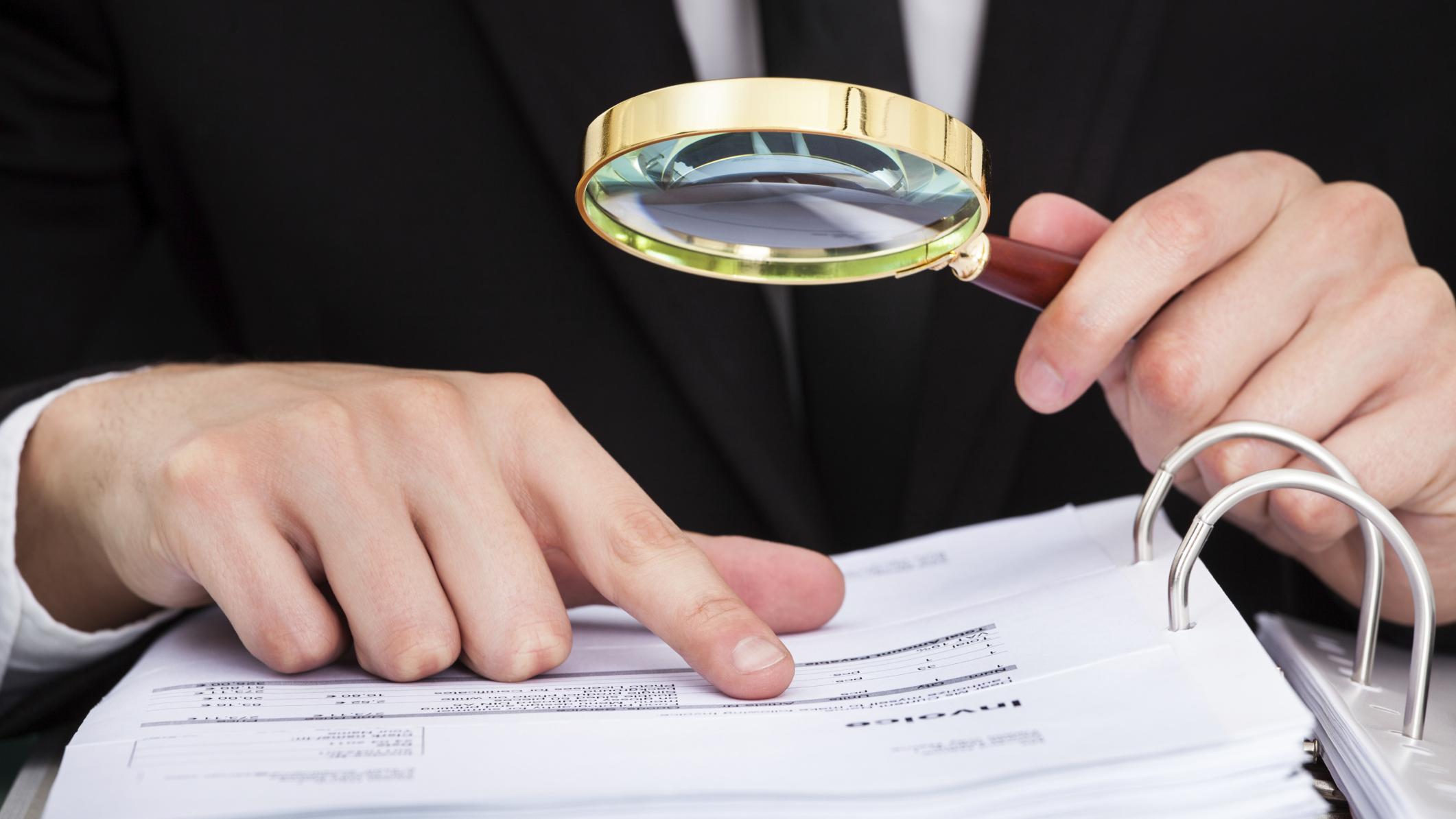 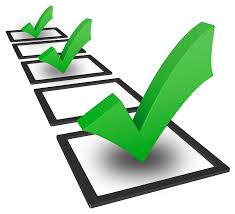 1. ANALYSE P&L AND BS
CA Atul Kumar Gupta
REVIEW OF FS
1. REVIEW OF P&L and BS
Monthly Income/ Expenditure: Unusual Behavior Analysis
Consolidated NP/ GP Ratio
Industry Ratio
Unit/ Branch/ Project/ State-wise Comparative P&L A/c and BS
Review of Genuineness of Invoice
CA Atul Kumar Gupta
55
REVIEW OF FS
1. REVIEW OF P&L and BS
Debtor’s Aging
Creditor’s Aging
Advances Received
Security Deposits-Documentary evidence-Specifically in service sector
CA Atul Kumar Gupta
56
REVIEW OF FS
1. REVIEW OF P&L and BS
Pricing/ valuation policies
Ex: In food processing industry, a manufacturing unit is supplying food to its sales outlet @ 18%. Outlet’s outward supply is taxable @ 5% without ITC. In this case, valuation policies to be checked 
     wisely. [R.30]
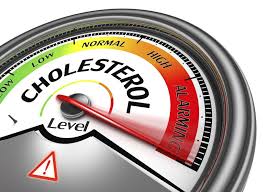 CA Atul Kumar Gupta
57
REVIEW OF FS
1. REVIEW OF P&L and BS
Books of Accounts
Revenue Recognition v. GST Turnover: As per AS revenue is recognised after passing of risk & reward. In GST turnover is recognised in terms of S. 12 & 13.
	Ex. Construction Contracts
Variance due to Exchange rate fluctuations
	Ex. In GST: Date of transaction
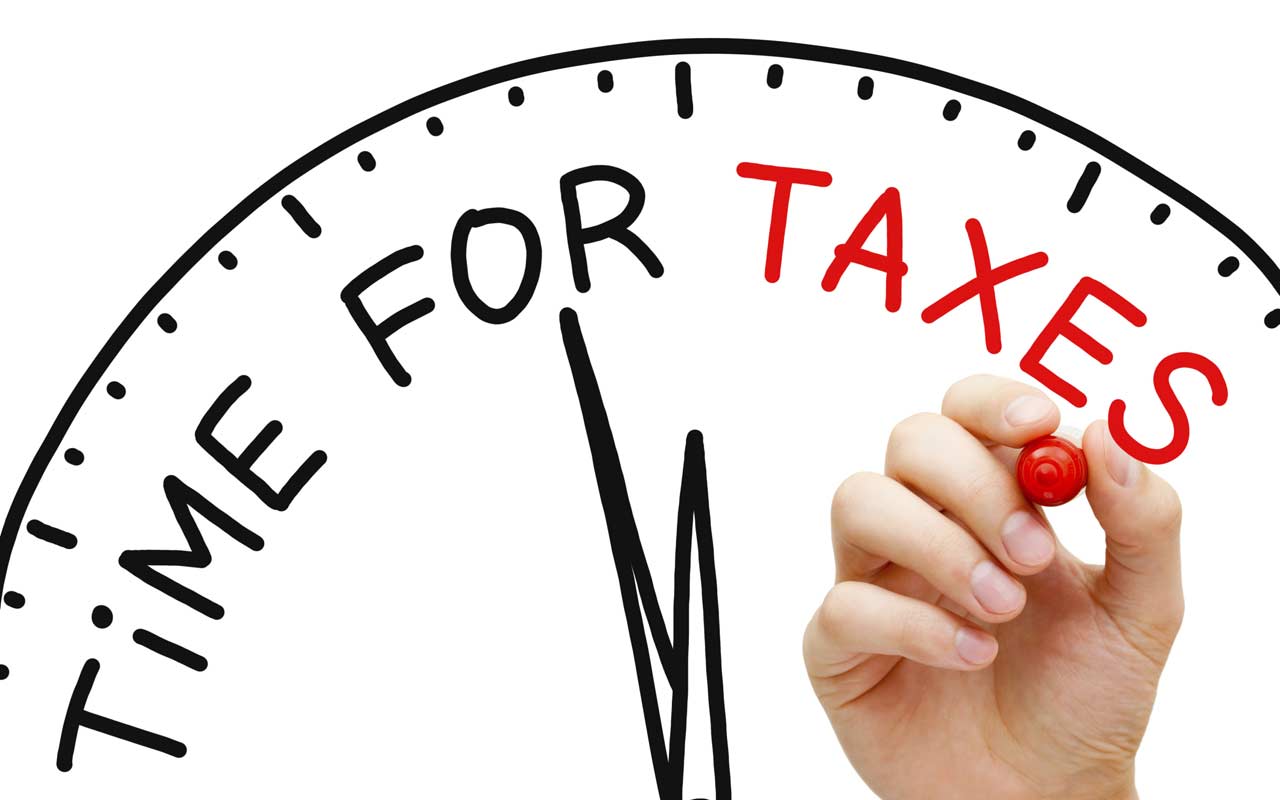 CA Atul Kumar Gupta
58
REVIEW OF FS
1. REVIEW OF P&L and BS
Books of Accounts
Target discounts: S. 15(3) conditions
HSN and Rates verifications 
Taxability of other incomes
Scrap sales
Sale of fixed: Depreciation chart
CA Atul Kumar Gupta
59
REVIEW OF FS
1. REVIEW OF P&L and BS
Books of Accounts
Compliance of TDS/TCS provisions: Study of agreements/ PO’s
To verify the claims of refunds 
180 days condition for claim of ITC
Export of services: Payment within 1 year, else 
      GST is payable with interest
CA Atul Kumar Gupta
60
REVIEW OF FS
1. REVIEW OF P&L and BS
Books of Accounts: Reconciliations 
Gross T/B to check square-up of income & expenses
Reco: GTO: GSTR-3B v. GSTR-1
Reco: ITC: GSTR-3B v. GSTR-2A/2B
Liability of interest: S. 50
Verification of POS
Claim of ITC before Sep next
CA Atul Kumar Gupta
61
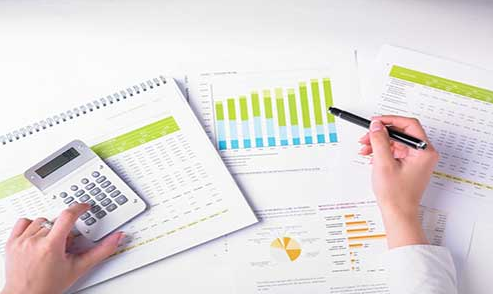 62
2. RATIOS ANALYSIS
CA Atul Kumar Gupta
REVIEW OF FS
2. RATIO ANALYSIS
Net Profit Ratio
Gross Profit Ratio
Debtors/ Turnover Ratio
Creditor/ Turnover Ratio
Cash Payment/ Gross Tax Liability Ratio
Non-GST Expenses/ GST Expenses Ratio
Addition to Fixed Assets/ Total Assets Ratio
CA Atul Kumar Gupta
63
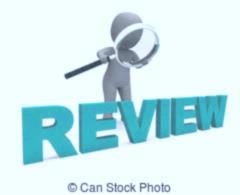 64
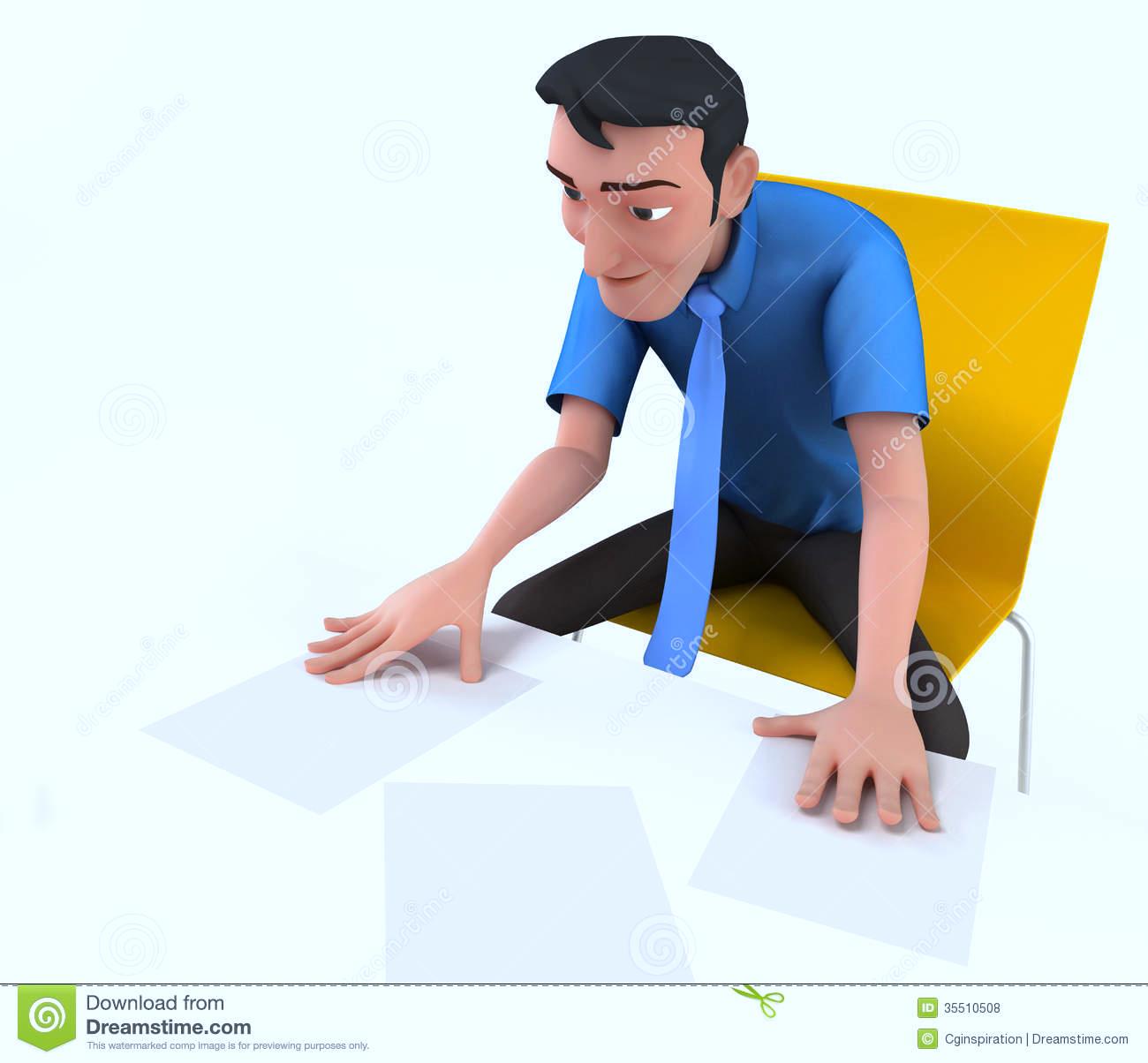 3. VARIOUS REPORTS
CA Atul Kumar Gupta
REVIEW OF FS
3. VARIOUS REPORTS
Director's Report
Expenditure in Foreign currency: RCM Liability to be verified
Earning in Foreign currency: Whether shown as exports
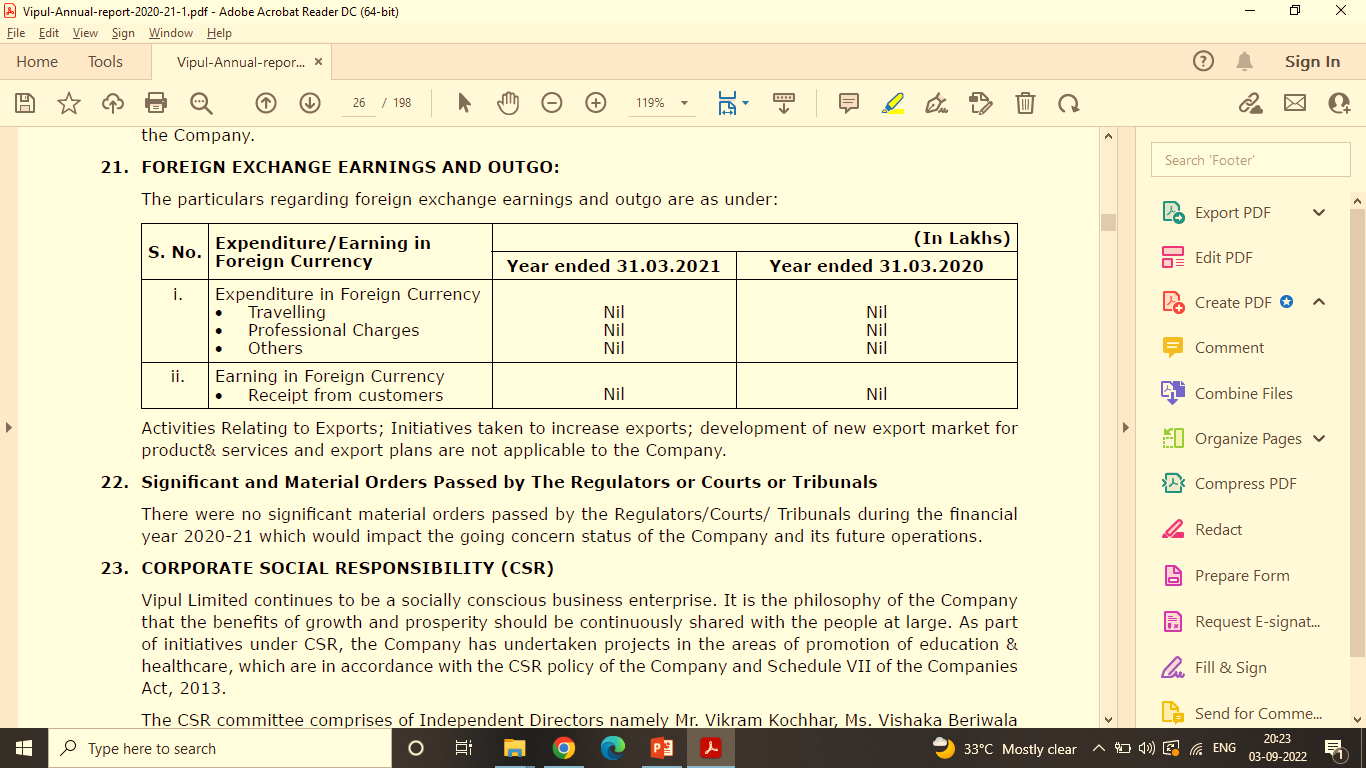 CA Atul Kumar Gupta
65
REVIEW OF FS
3. VARIOUS REPORTS
Director's Report
Export of Services: Sub-contracting outside India will be considered as Import of Services and may be liable for RCM.

Import of Services (Without consideration): May be taxable 
Under Para 4 of Schedule-I
CA Atul Kumar Gupta
66
REVIEW OF FS
3. VARIOUS REPORTS
Director's Report
Remuneration to Directors: To check RCM liability-sitting fee
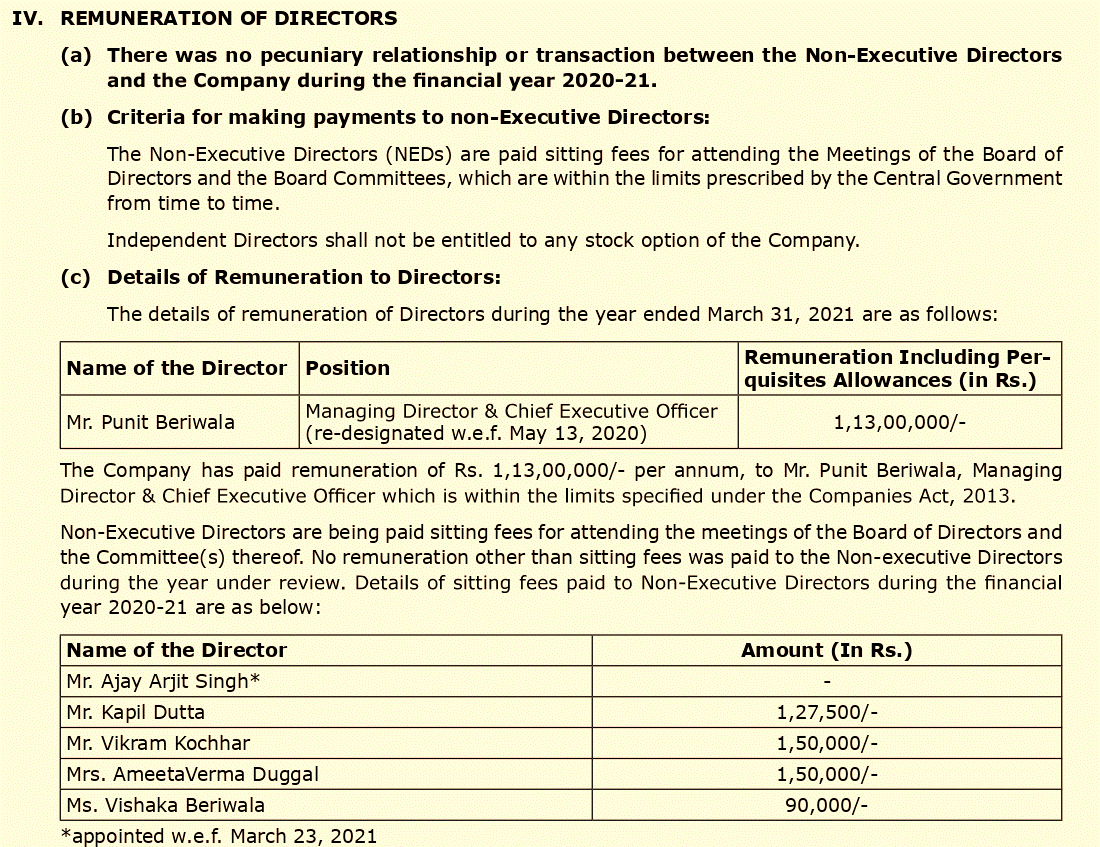 CA Atul Kumar Gupta
67
REVIEW OF FS
3. VARIOUS REPORTS
(Cond..)
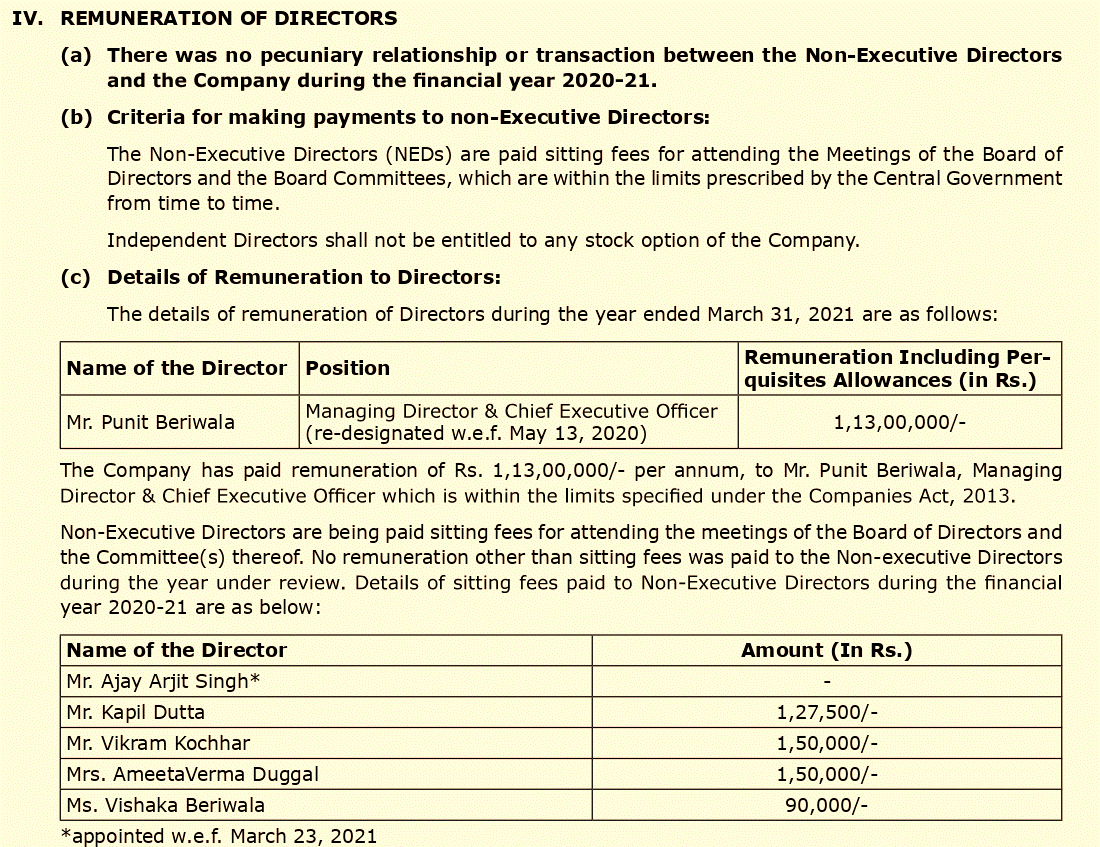 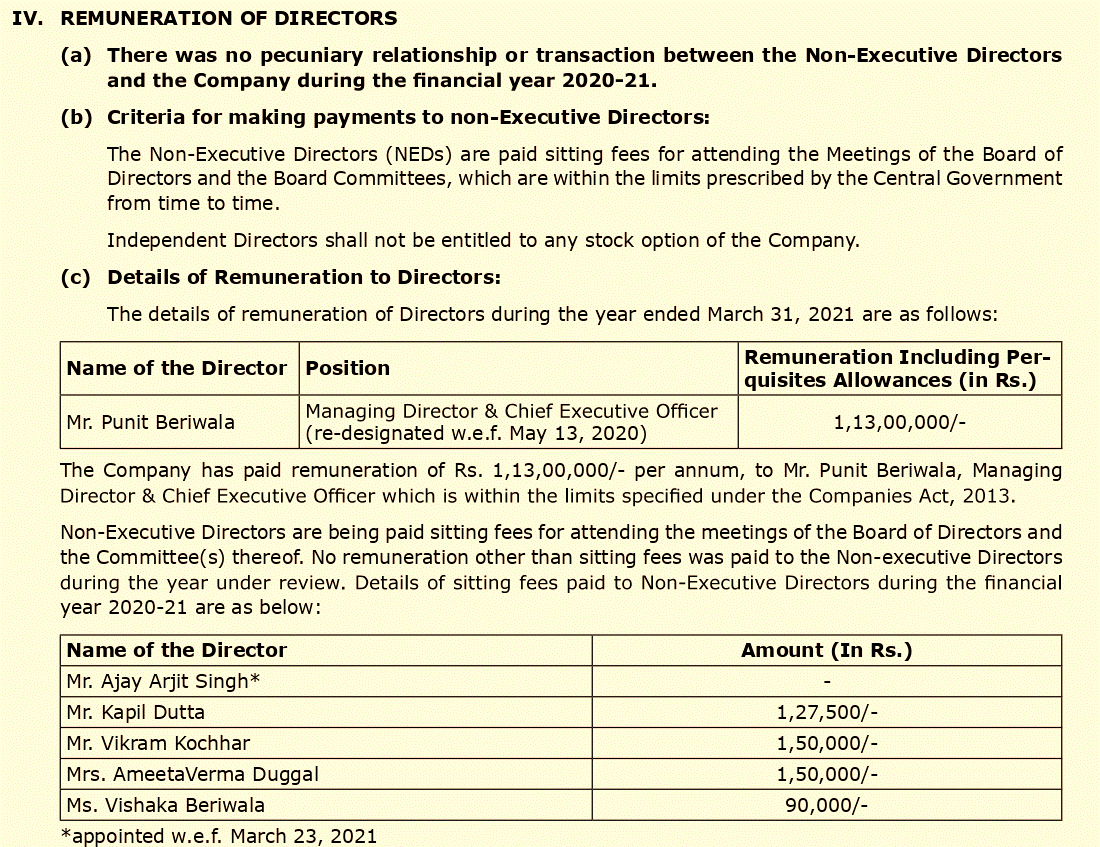 CA Atul Kumar Gupta
68
REVIEW OF FS
3. VARIOUS REPORTS
(Cond..)
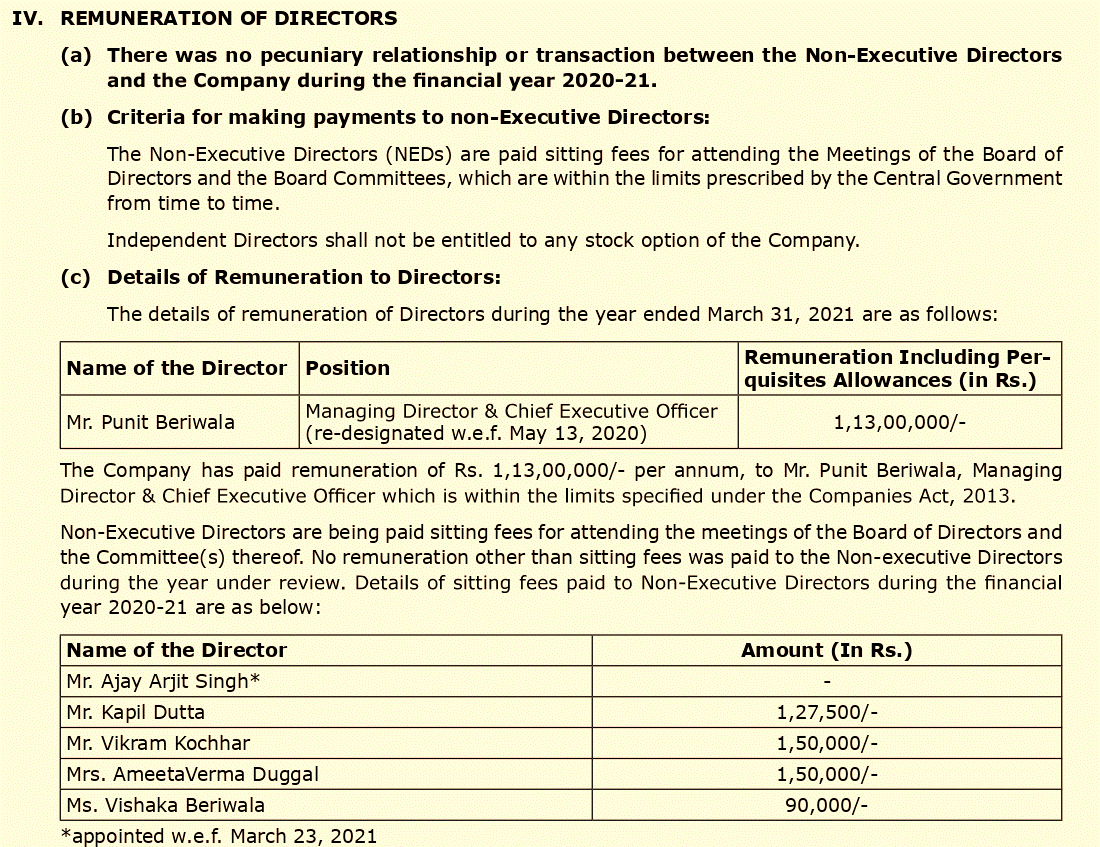 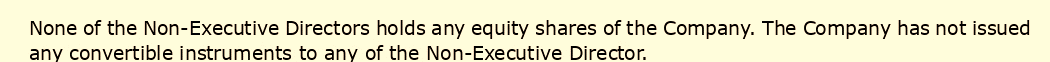 CA Atul Kumar Gupta
69
REVIEW OF FS
3. VARIOUS REPORTS
Director's Report
CSR expenditure: Whether ITC claimed
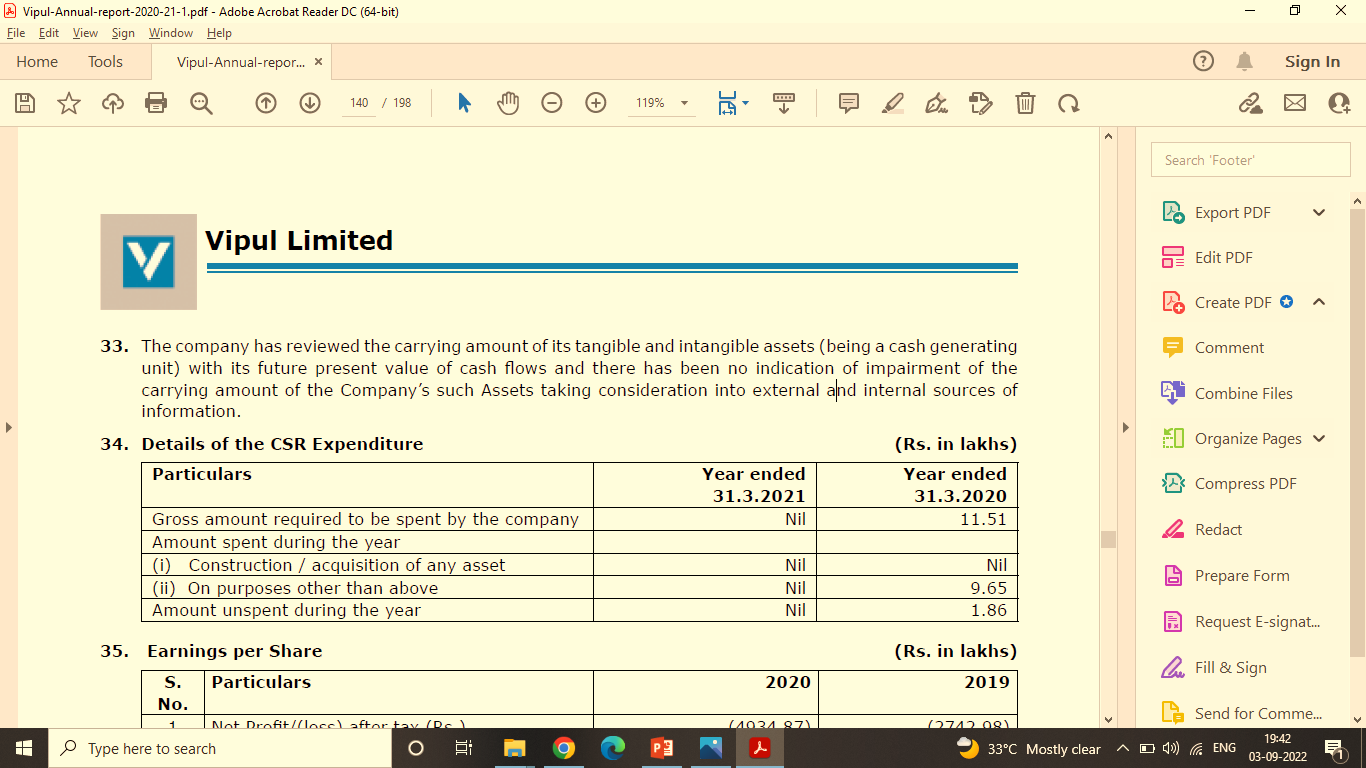 CA Atul Kumar Gupta
70
REVIEW OF FS
3. VARIOUS REPORTS
(Cond..)
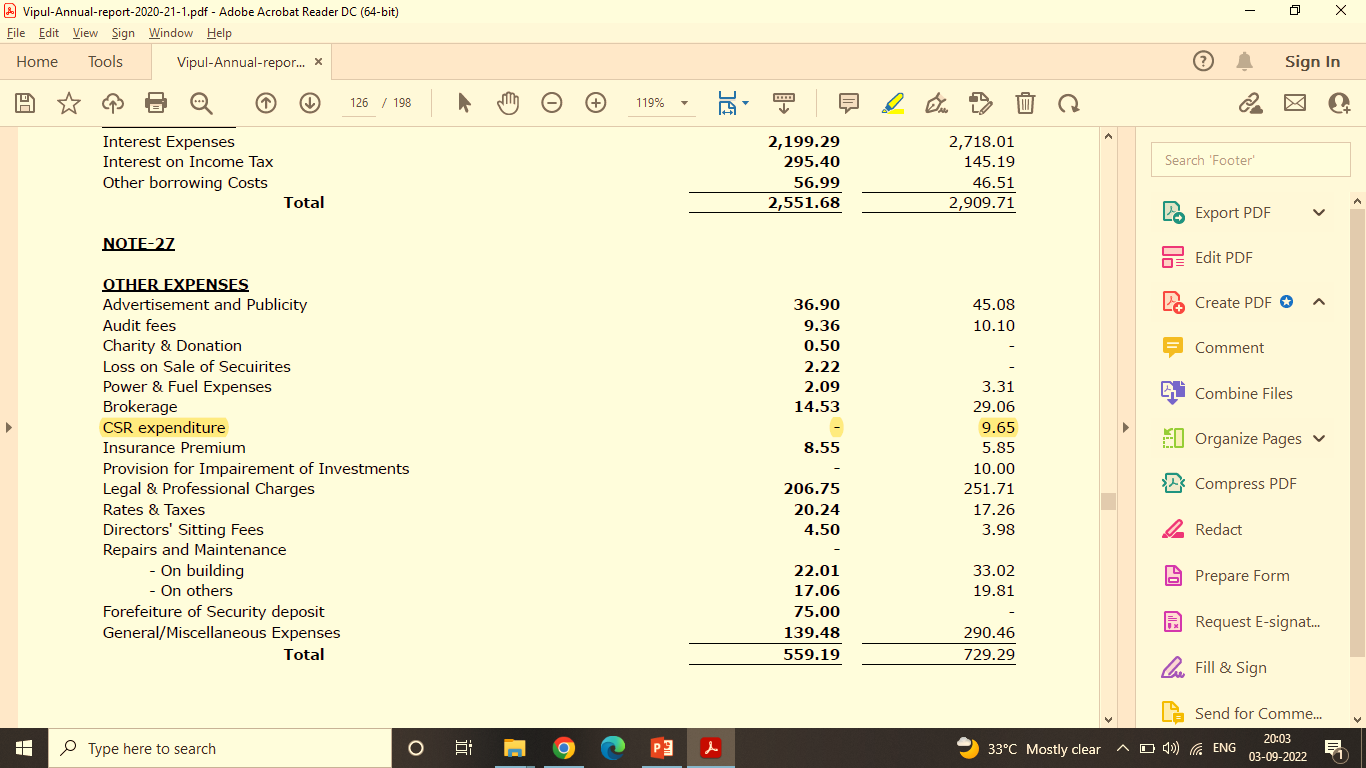 CA Atul Kumar Gupta
71
REVIEW OF FS
3. VARIOUS REPORTS
Response to Auditors comments
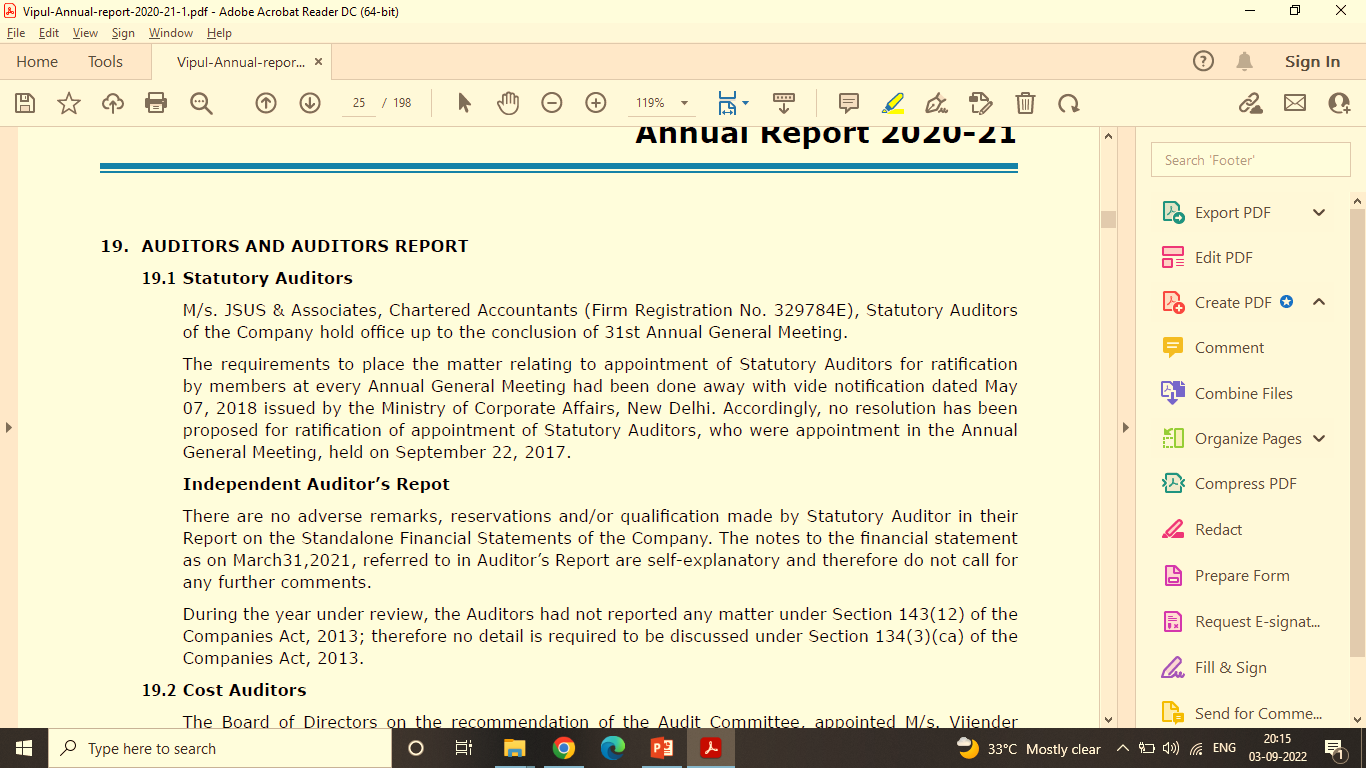 CA Atul Kumar Gupta
72
REVIEW OF FS
3. VARIOUS REPORTS
(Cond…)
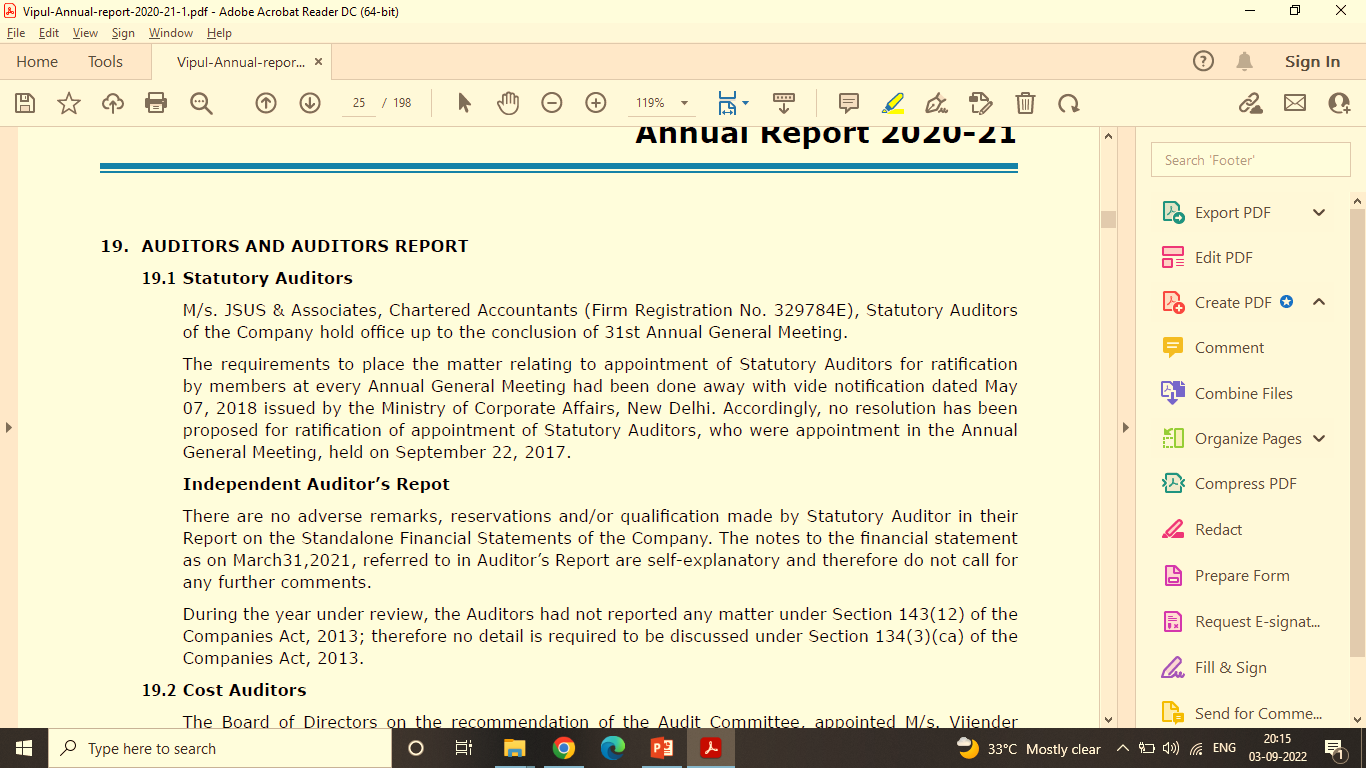 CA Atul Kumar Gupta
73
REVIEW OF FS
3. VARIOUS REPORTS
INTERNAL/ EXTERNAL REPORTS
Internal Audit Report
Statutory Audit Report
IT System and Internal Control Reports
GST Audit Report: exempted, non-GST supplies, etc.
Cost Audit Report: Expired goods, theft, damage, samples, returns, etc.
CA Atul Kumar Gupta
74
REVIEW OF FS
3. VARIOUS REPORTS
Requirement of Cost Audit: S. 148 of the Companies Act, 2013.
Regulated sectors like Tele-communication, Electricity, Petroleum & Gas, Drugs & Pharma, Fertilizer, and Sugar: GTO 50 Crores/ Individual Product/ Services 25 Crores
Non-Regulated sectors: GTO 100 Crores/ Individual Product/ Services 35 Crores
CA Atul Kumar Gupta
75
REVIEW OF FS
3. VARIOUS REPORTS
Analysis of important ratios (From various reports)
ITC availed v. Total tax paid
Total inward supply cost v. Total outward supply value
ITC availed on Capital Goods v. Addition to Capital Goods
Other Incomes: Recovery of advertisement, packing, freight, miscellaneous, business promotion, etc. expenses
CA Atul Kumar Gupta
76
REVIEW OF FS
3. VARIOUS REPORTS
Analysis of important ratios (From various reports)
(v) Sale of scrap v. Total outward supplies
(vi) Exempted Supplies v. Total outward supplies
(vii) ITC availed v. Total Purchase value
(viii) Zero-rated supply v. Total Supply
(ix) Non GST Supply v. Total Supply
CA Atul Kumar Gupta
77
REVIEW OF FS
3. VARIOUS REPORTS
Internal Auditor’s Report
Claim of ineligible ITC
ITC mismatch with 2A
ITC claim without receipt of goods 
Inadequate internal control
Purchases without invoices
CA Atul Kumar Gupta
78
REVIEW OF FS
3. VARIOUS REPORTS
CARO
Stock auditors and Cost auditors comments [Clause 3(ii)]
Comments on statutory dues [Clause 3(vii)(a&b)]
Related Party transactions [Clause 3(xiii)]
CA Atul Kumar Gupta
79
REVIEW OF FS
3. VARIOUS REPORTS
CARO: Stock auditors and Cost auditors comments [Clause 3(ii)]
CA Atul Kumar Gupta
80
REVIEW OF FS
3. VARIOUS REPORTS
CARO: Statutory Dues [Clause 3(vii)]
Regularity in depositing undisputed statutory dues
If irregular-extent of arrears of outstanding statutory dues
Not deposited on account of dispute-amount involved
     and forum where dispute is pending
CA Atul Kumar Gupta
81
REVIEW OF FS
3. VARIOUS REPORTS
CARO: Related Party Transactions [Clause 3(xiii)]
R.28 of CGST Rules, 2017 complied with
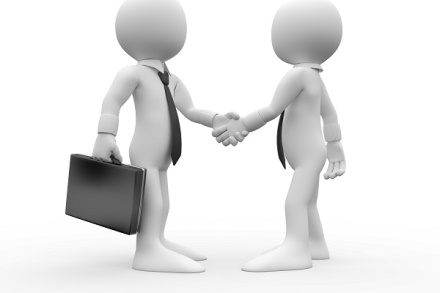 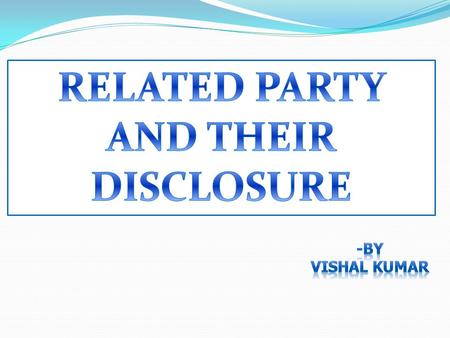 CA Atul Kumar Gupta
82
REVIEW OF FS
3. VARIOUS REPORTS
Notes to Accounts
Related party transactions: valuation issues
Distinct party transactions: POS issues
CA Atul Kumar Gupta
83
REVIEW OF FS
3. VARIOUS REPORTS
Form 3CD: Auditor’s Report: U/s. 44AB of the IT Act, 1961
GSTIN wise liability to pay GST (Part A of Clause 4)
(Image attached in next slide)
CA Atul Kumar Gupta
84
REVIEW OF FS
3. VARIOUS REPORTS
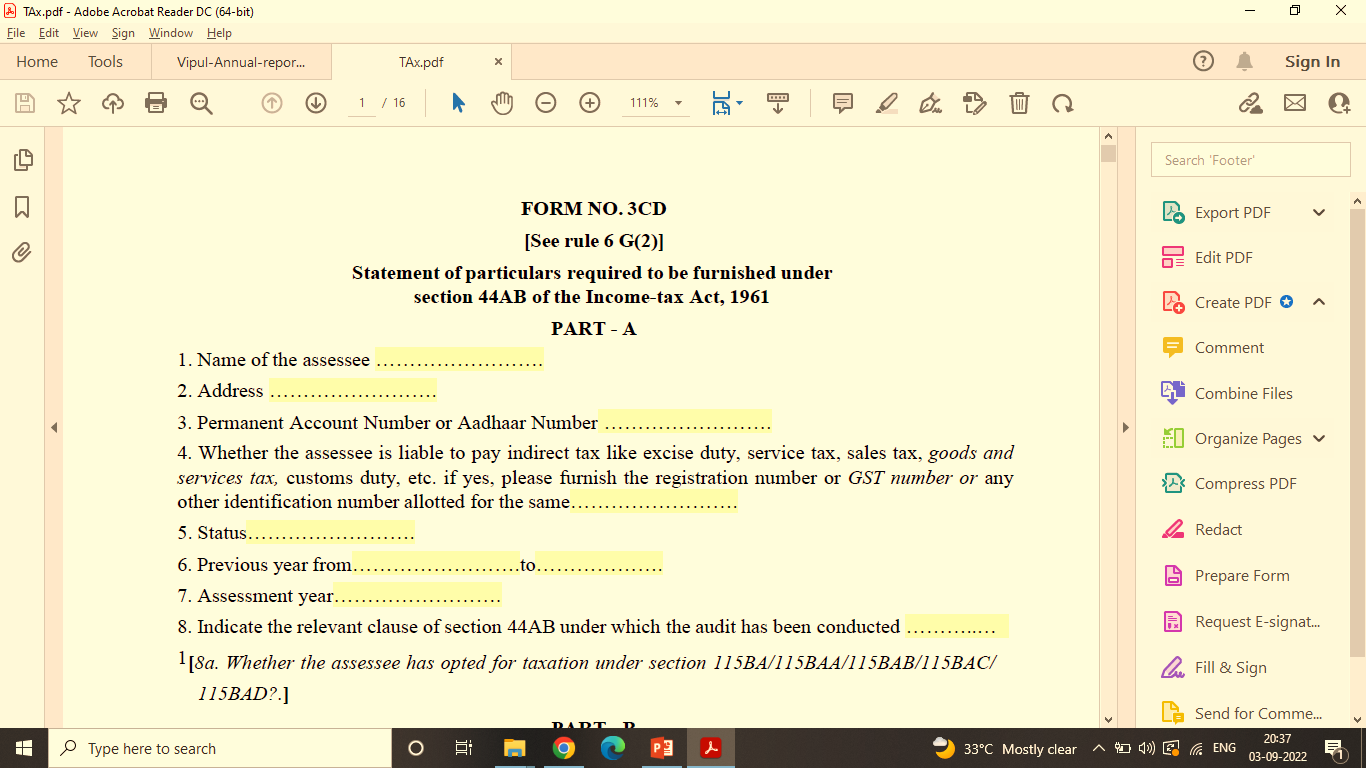 CA Atul Kumar Gupta
85
REVIEW OF FS
3. VARIOUS REPORTS
Form 3CD: Auditor’s Report
Reconciliation of inventory u/s. 145A (Clause 14)
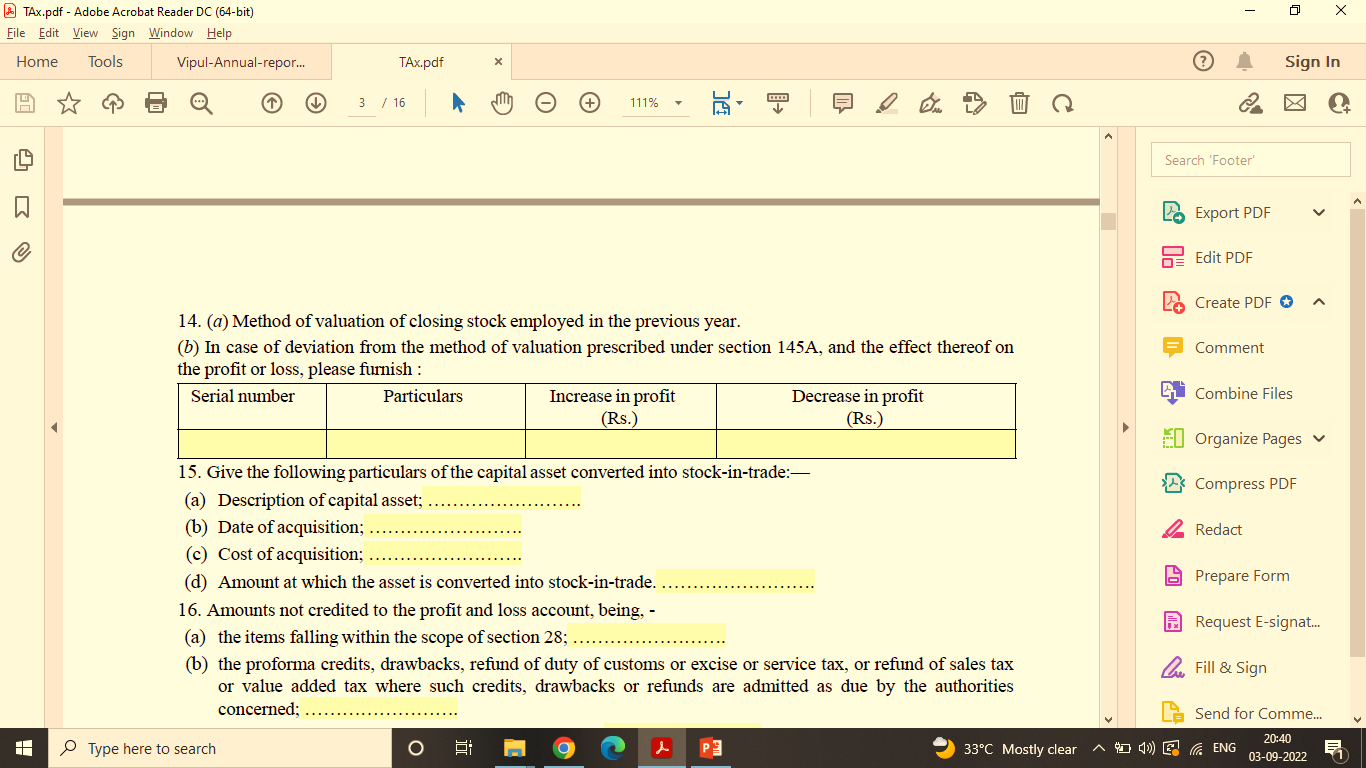 CA Atul Kumar Gupta
86
REVIEW OF FS
3. VARIOUS REPORTS
Form 3CD: Auditor’s Report
Details of depreciation (Clause 18)
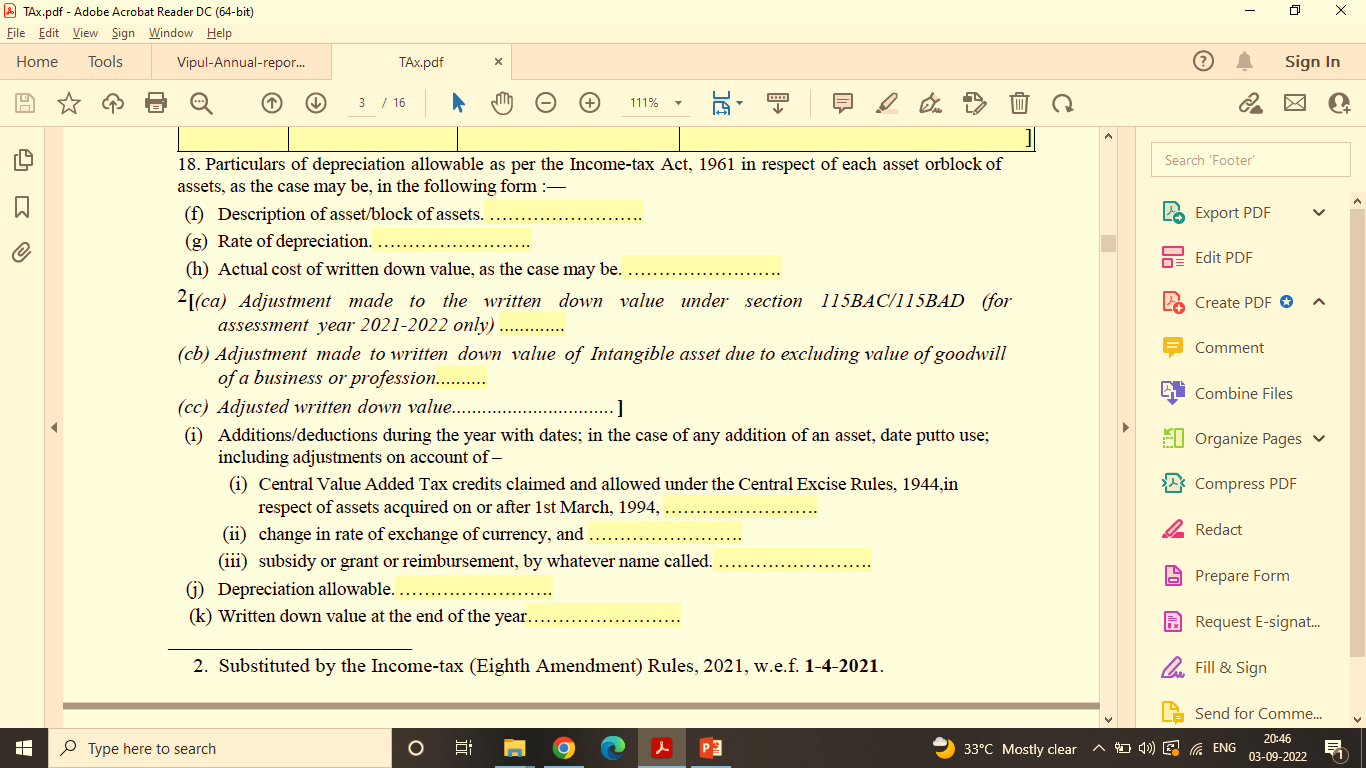 CA Atul Kumar Gupta
87
REVIEW OF FS
3. VARIOUS REPORTS
(Cond..)
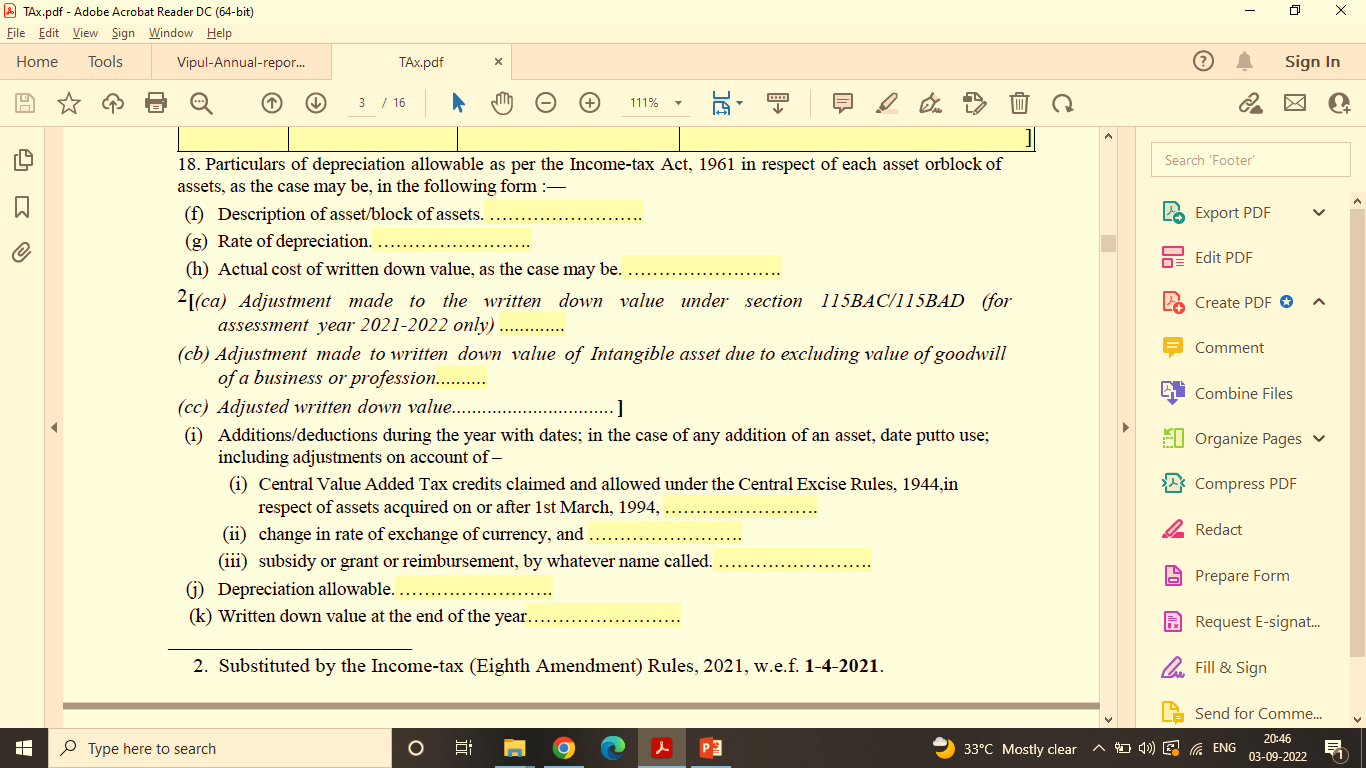 CA Atul Kumar Gupta
88
REVIEW OF FS
3. VARIOUS REPORTS
Form 3CD: Auditor’s Report
Expenditure of personal nature- no claim of ITC
Penalty or fine for any violation [Clause 21(a)]
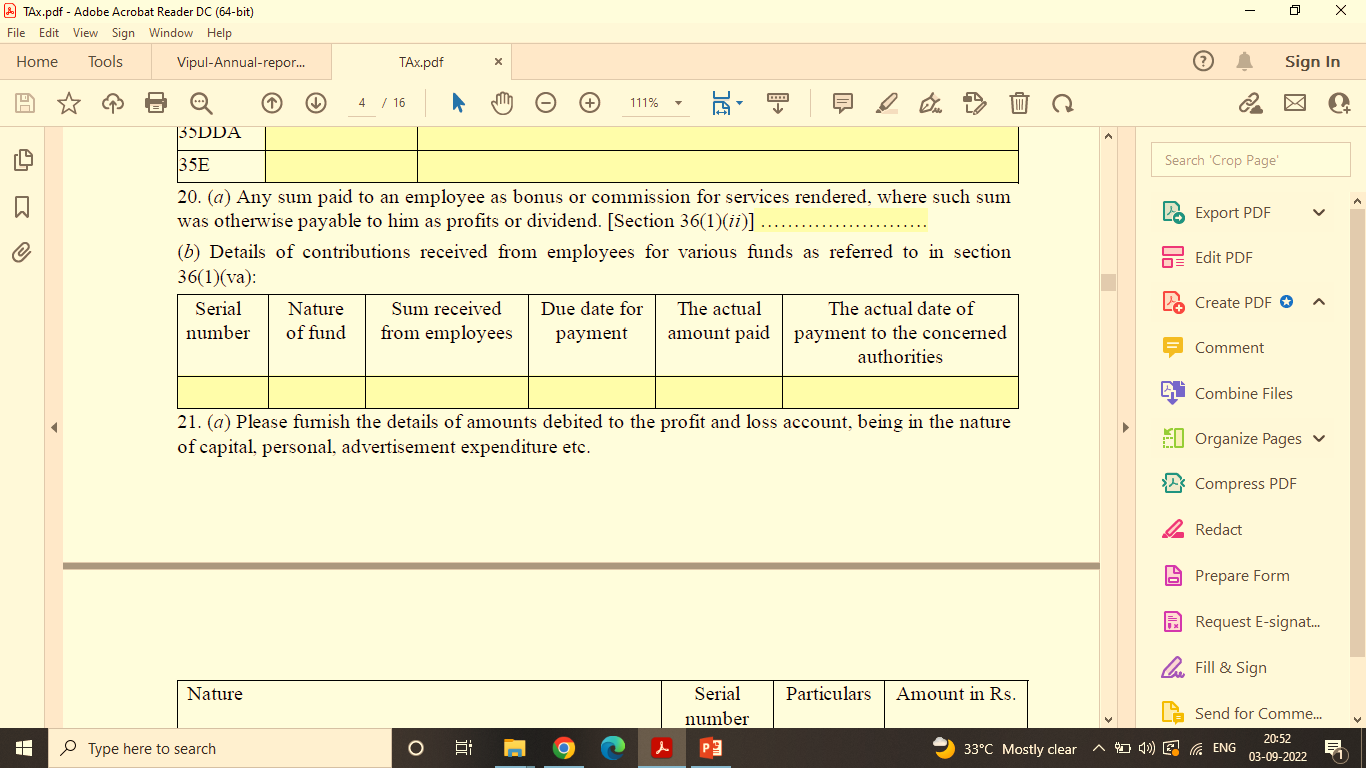 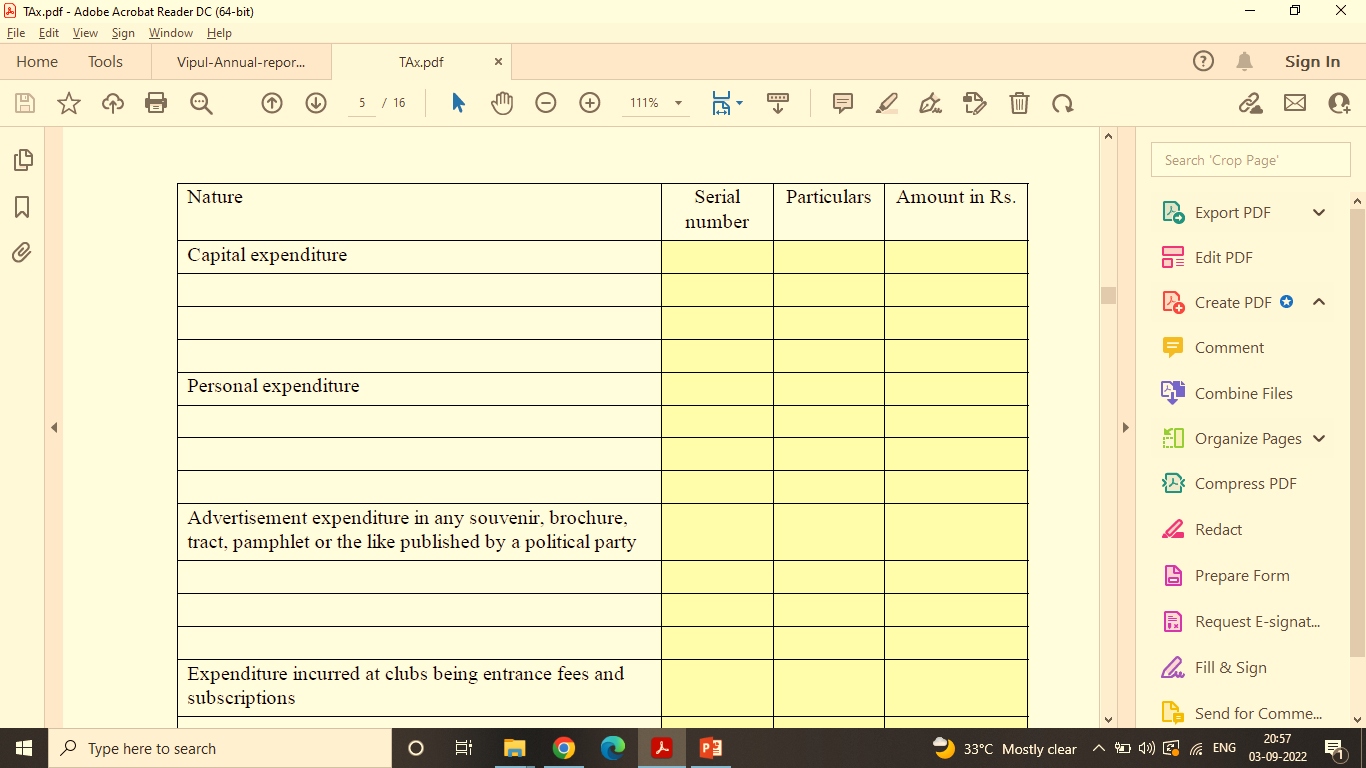 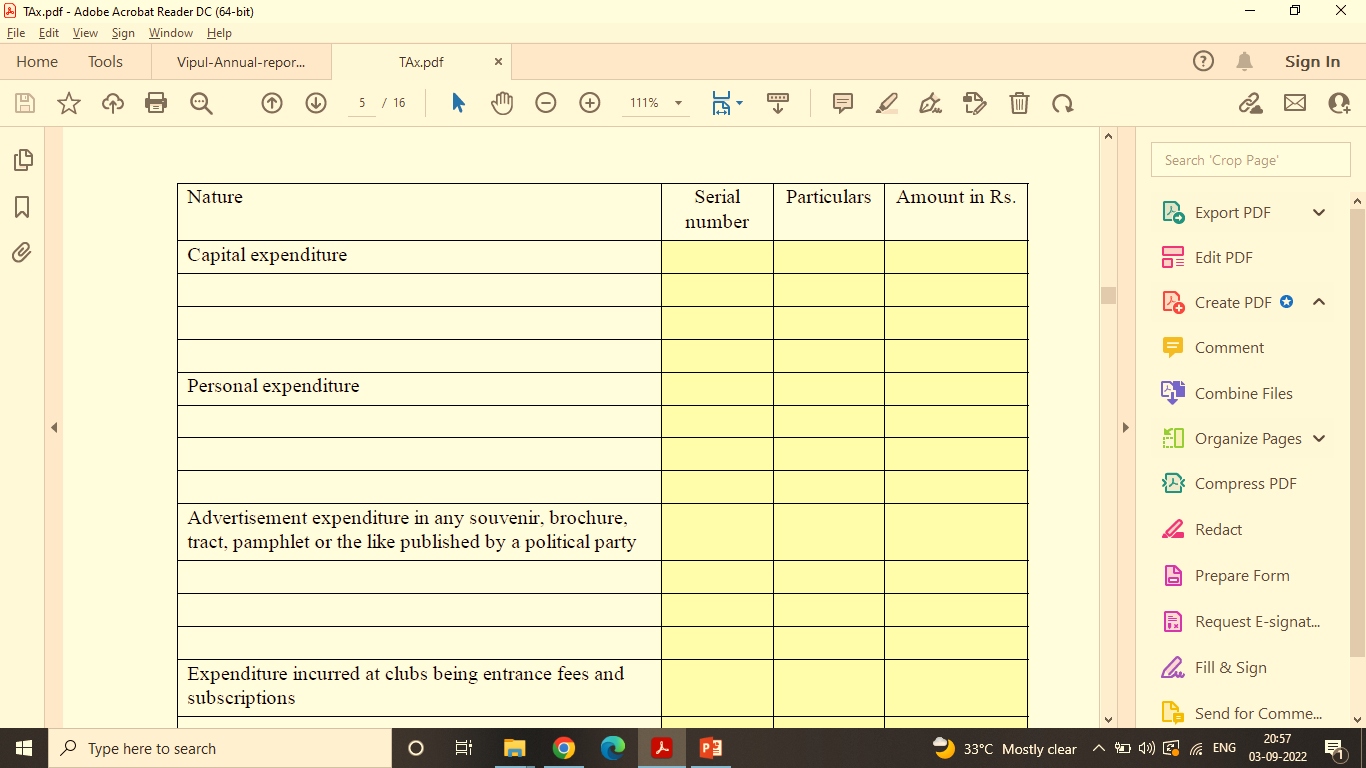 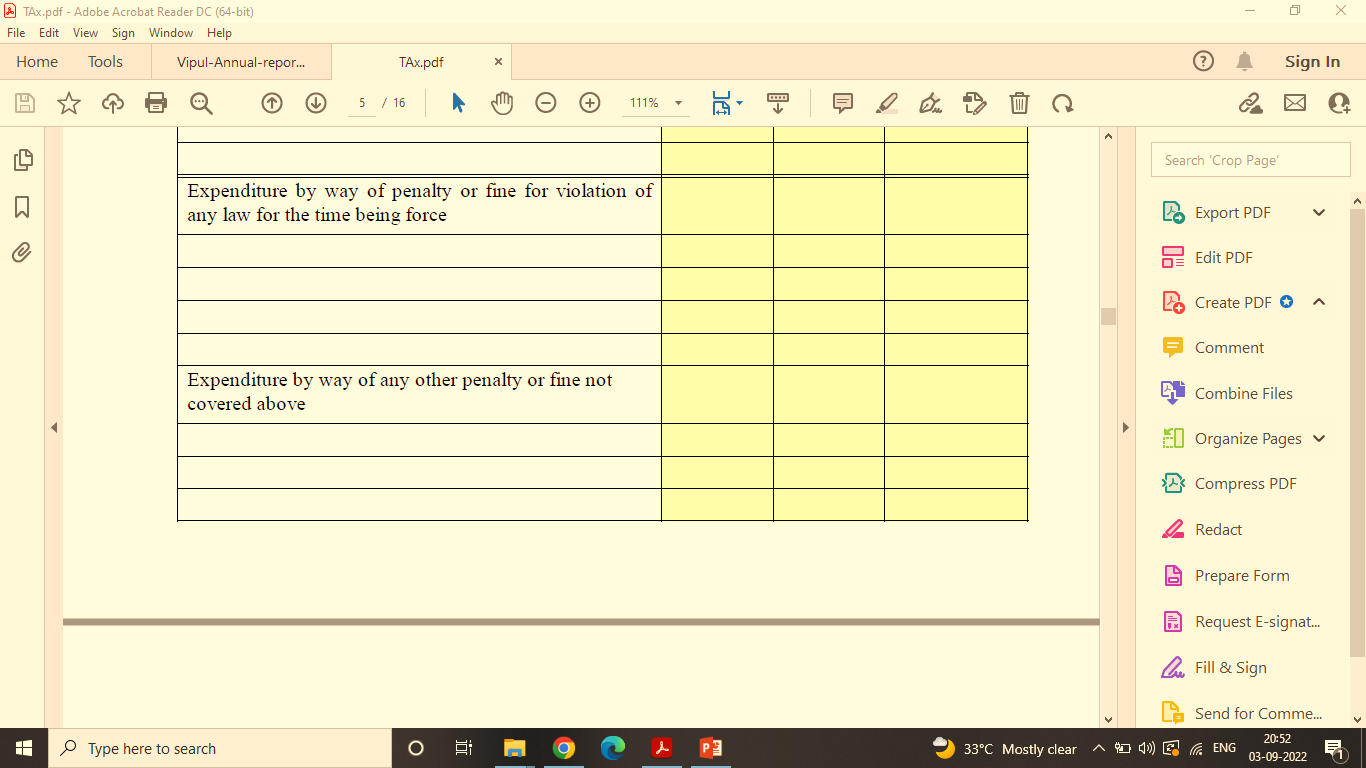 CA Atul Kumar Gupta
89
REVIEW OF FS
3. VARIOUS REPORTS
Form 3CD: Auditor’s Report
GST payable u/s. 43B (Clause 26)
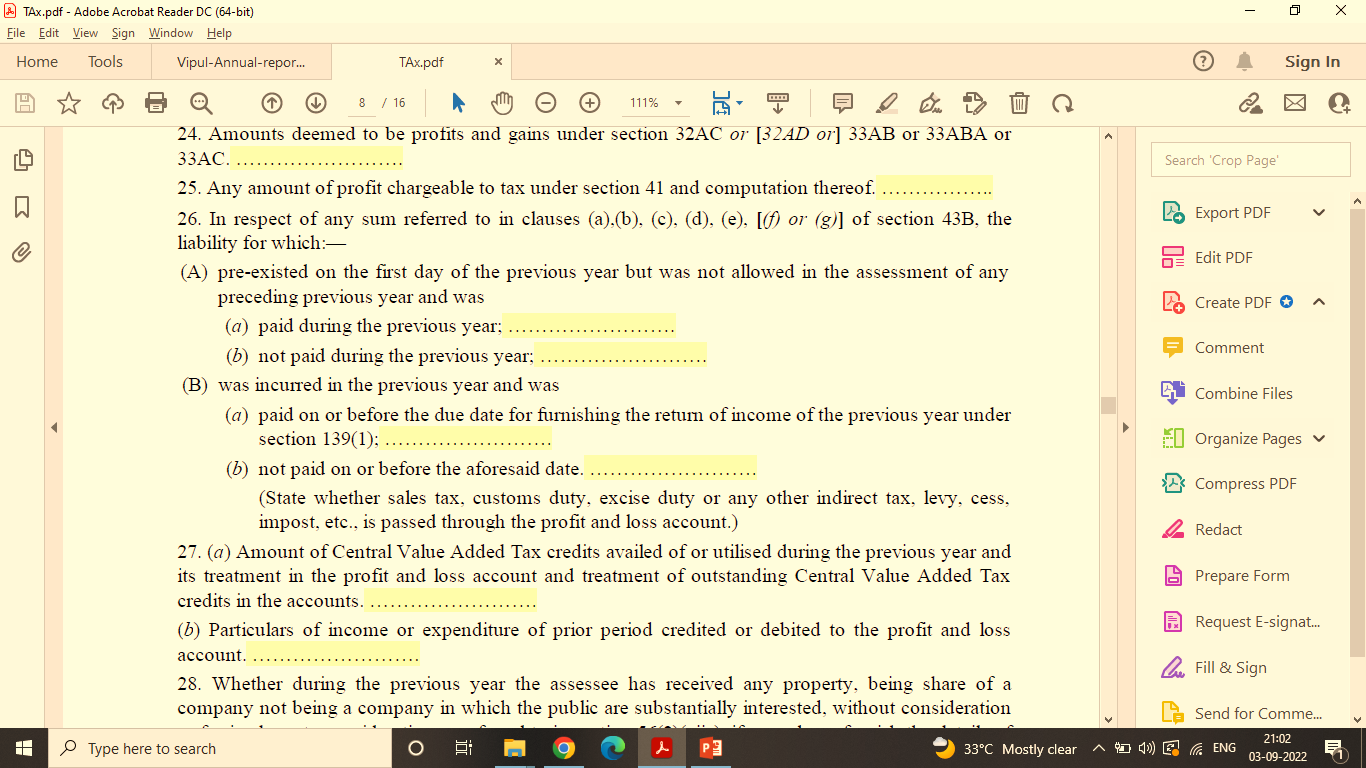 CA Atul Kumar Gupta
90
REVIEW OF FS
3. VARIOUS REPORTS
Form 3CD: Auditor’s Report
Details of total expenditure from RD&URD, RD-Exempted supplies, S. 10 and others. (Clause 44)
(Image attached in next slide)
CA Atul Kumar Gupta
91
REVIEW OF FS
3. VARIOUS REPORTS
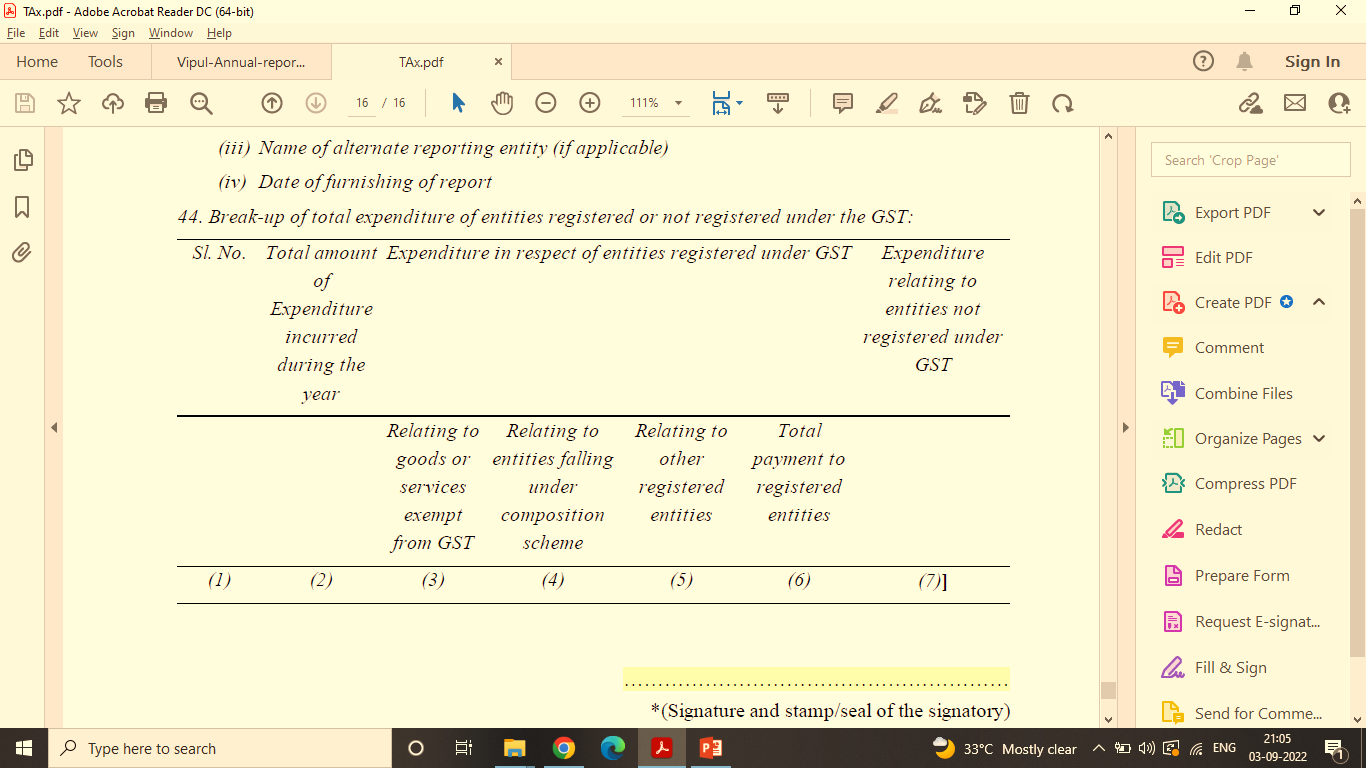 CA Atul Kumar Gupta
92
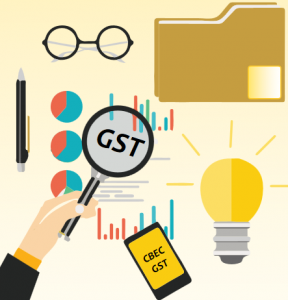 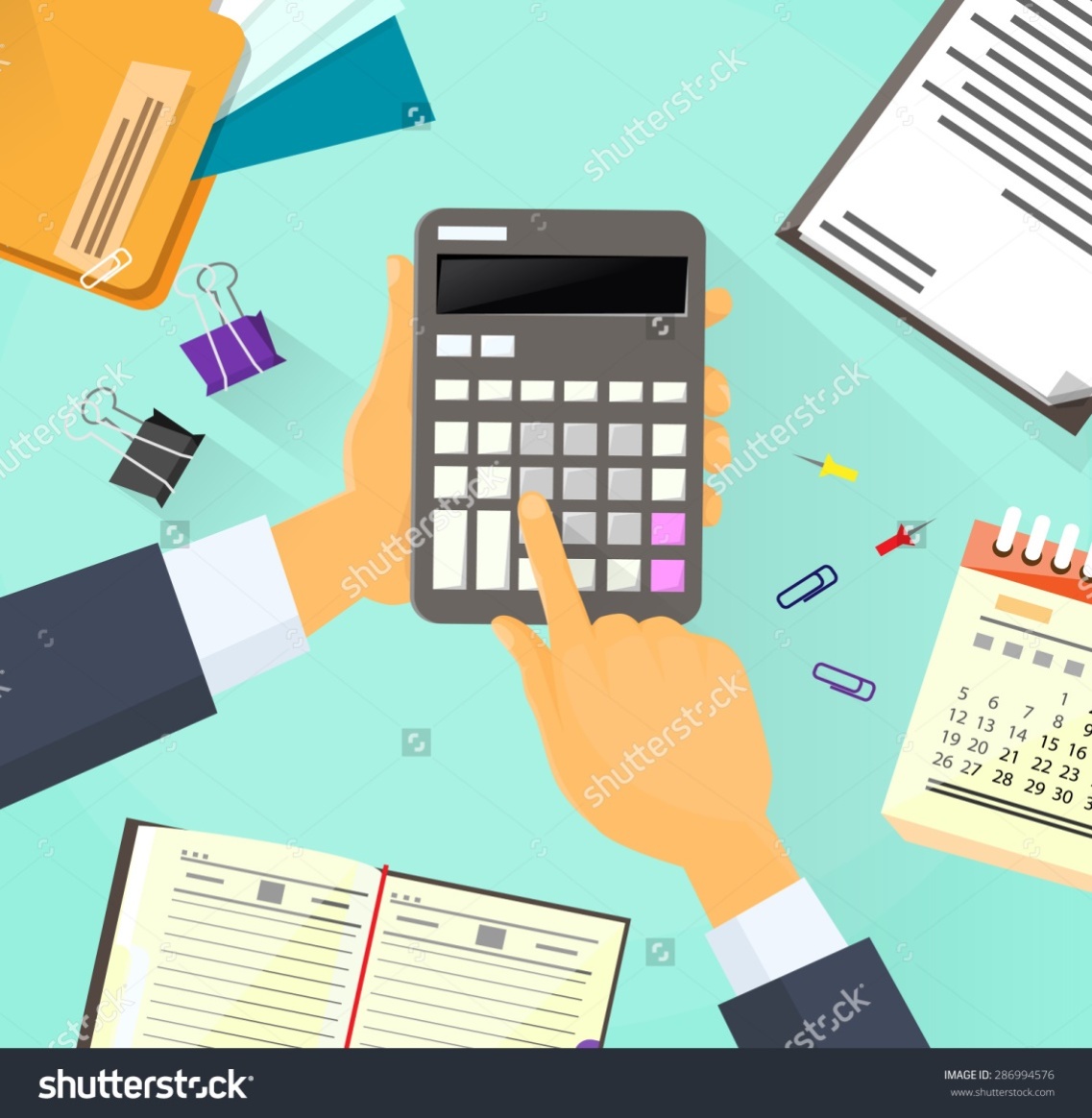 93
4. YEAR END ENTRIES
CA Atul Kumar Gupta
REVIEW OF FS
4. YEAR END ENTRIES
Year End Entries
Provisions made for services availed: ITC can not be claimed in the absence of Invoice 
Provisions for Import of services to be made: RCM payable
Provisions for GST/ Interest payable
Provision for reversal of ITC with interest
CA Atul Kumar Gupta
94
REVIEW OF FS
4. YEAR END ENTRIES
Year End Entries
Provisions of interest from Sundry Debtors
CA Atul Kumar Gupta
95
REVIEW OF FS
1. REVIEW OF P&L and BS
Illus. 1-4
BS & P&L A/c v. GST Compliances 
Illustrative list of information/ reconciliations that may be called from the taxpayer-
(1) Balance of Electronic Credit ledger with ITC in books
(2) Balance of Electronic Cash ledger with excess cash paid in books
(3) GST paid in cash in March return, with payables as per books
(4) Refund claimed in GST portal with GST ITC refund receivable in books
96
CA Atul Kumar Gupta
REVIEW OF FS
1. REVIEW OF P&L and BS
Illus. 5-9
(Cond….)
(5) Refund rejected in GST portal with Rates and taxes in books
(6) Turnover and output liability in GST returns and books
(7) ITC claimed in GST returns and books
(8) ITC reversed in GST returns and books
(9) Ineligible ITC in GST returns and books
97
CA Atul Kumar Gupta
REVIEW OF FS
1. REVIEW OF P&L and BS
Illus. 10-14
(Cond…)
(10) SCN/ ASMT-10/ Demand order with contingent liability/ liabilities
(11) Adjustments of previous year, done in subsequent GST returns
(12) Observations of internal auditors relating to GST matters
(13) Ratio analysis across branches like GP/ NP rates (on quarterly basis)
(14) RCM, TDS and TCS compliances
98
CA Atul Kumar Gupta
REVIEW OF FS
1. REVIEW OF P&L and BS
Illus. 15-19
(Cond…)
(15) Reconciliation of GTO in books v. in FORM GSTR-1
(16) Reconciliation of GTO in books v. in e-Way Bills
(17) Reconciliation of GTO in Form GSTR-3B v. in FORM GSTR-1
(18) ITC Reconciliation in FORM GSTR-2A v. FORM GSTR-3B
(19) ITC Reconciliation in FORM GSTR-2A v. in Books
99
CA Atul Kumar Gupta
REVIEW OF FS
1. REVIEW OF P&L and BS
Ilus. 20-22
(Cond…)
(20) Reconciliation of accounts of the suppliers and vendors
(21) Issuance of proper CN/ DN and their treatment in the Books and Returns
(22) Whether cross-charge of certain incomes and expenditures are made.
100
CA Atul Kumar Gupta
Thank You
CA Atul Gupta
FCA, FCMA, LLB, CIQA, PGDEMM
President ICAI (2020-21)
Board Member IFAC & XBRL International
+91 9810103611
atulservicetax@gmail.com
CA Atul Kumar Gupta
101